Đáp CaSau Chúa Nhật VI Thường Niên
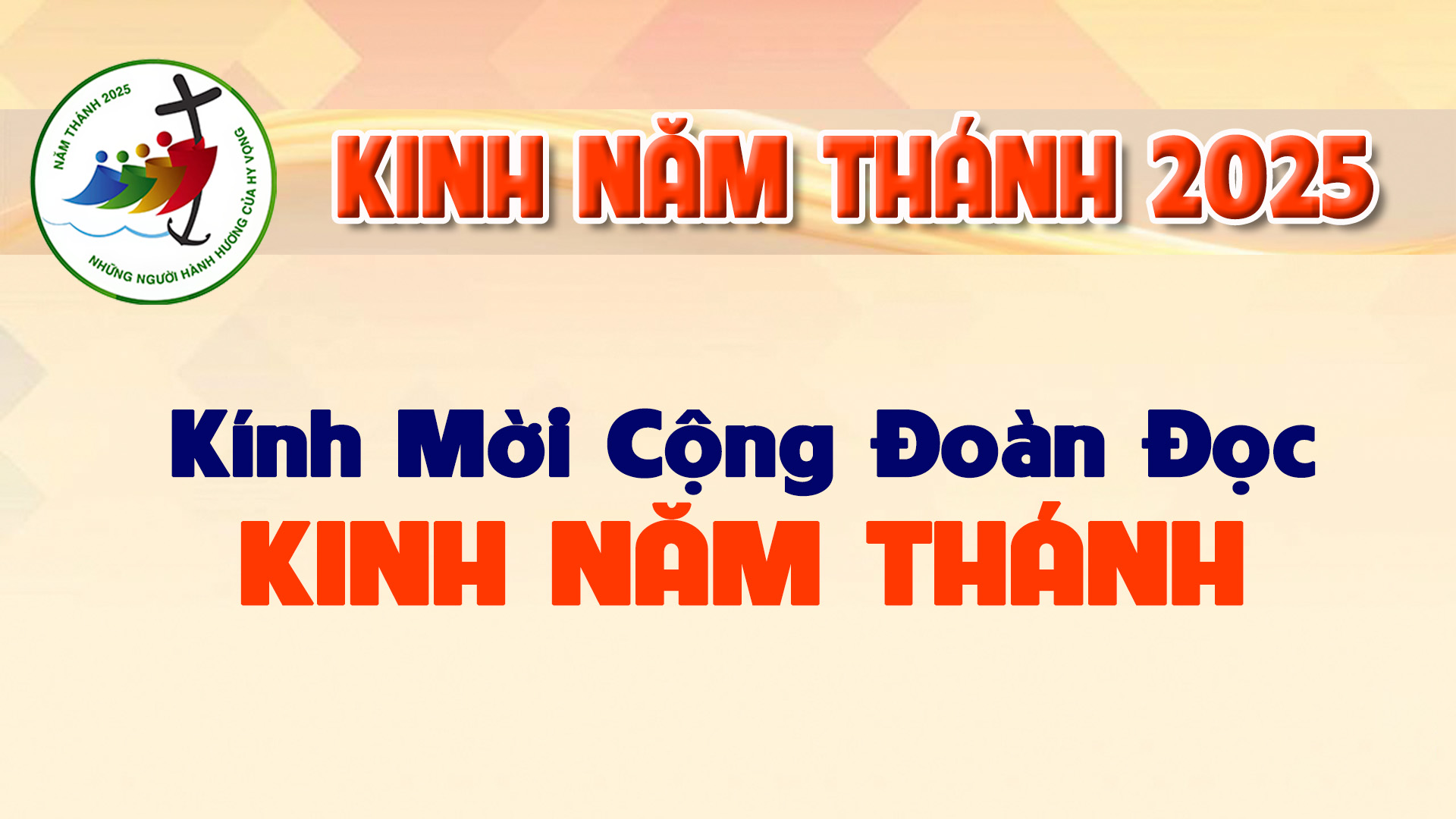 Lạy Cha trên trời/ Xin cho ơn đức tin mà Cha ban tặng chúng con/ trong Chúa Giêsu Kitô Con Cha/ và Anh của chúng con/ cùng ngọn lửa đức ái được thắp lên trong tâm hồn chúng con bởi Chúa Thánh Thần/
khơi dậy trong chúng con niềm hy vọng hồng phúc/ hướng về Nước Cha trị đến/ Xin ân sủng Cha biến đổi chúng con/ thành những người miệt mài vun trồng hạt giống Tin Mừng/
Ước gì những hạt giống ấy/ biến đổi từ bên trong nhân loại và toàn thể vũ trụ này/ trong khi vững lòng mong đợi trời mới đất mới/ lúc mà quyền lực Sự Dữ sẽ bị đánh bại/ và vinh quang Cha sẽ chiếu sáng muôn đời/
Xin cho ân sủng của Năm Thánh này/ khơi dậy trong chúng con/ là Những Người Lữ Hành Hy Vọng/ niềm khao khát kho tàng ở trên trời/ đồng thời cũng làm lan tỏa trên khắp thế giới/
niềm vui và sự bình an của Đấng Cứu Chuộc chúng con/ Xin tôn vinh và ngợi khen Cha là Thiên Chúa chúng con/ Cha đáng chúc tụng mãi muôn đời. Amen.
Thứ HaiSau Chúa Nhật VI Thường Niên
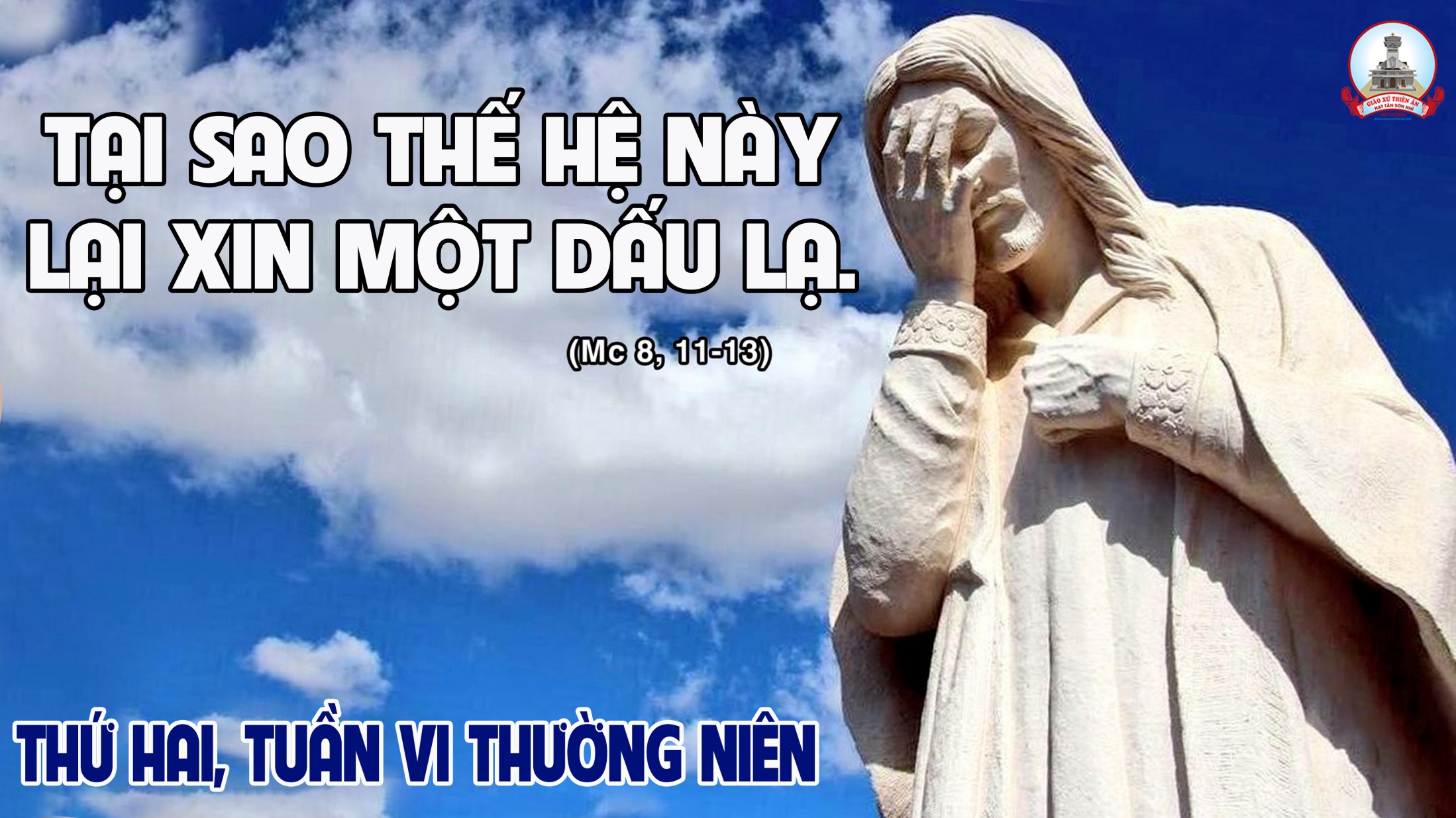 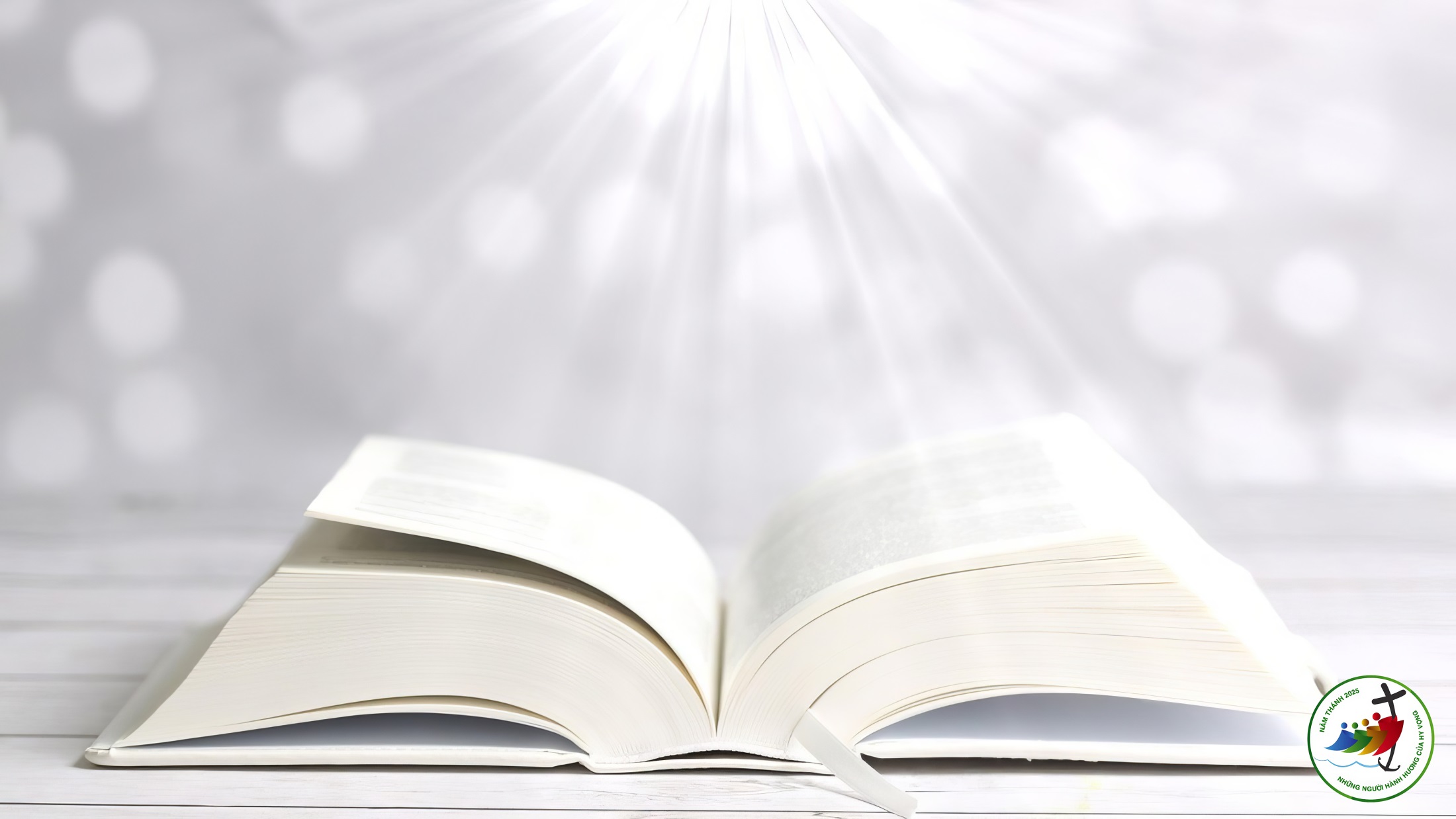 Bài đọc 1
Ca-in xông đến giết A-ben, em mình.
Bài trích sách Sáng thế.
Hãy tiến dâng Thiên Chúa lời tạ ơn làm hy lễ.
Đáp ca:
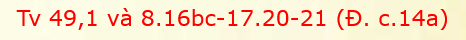 Alleluia-Alleluia.
Chúa nói : Chính Thầy là con đường, là sự thật và là sự sống. Không ai có thể đến với Chúa Cha mà không qua Thầy.
Alleluia.
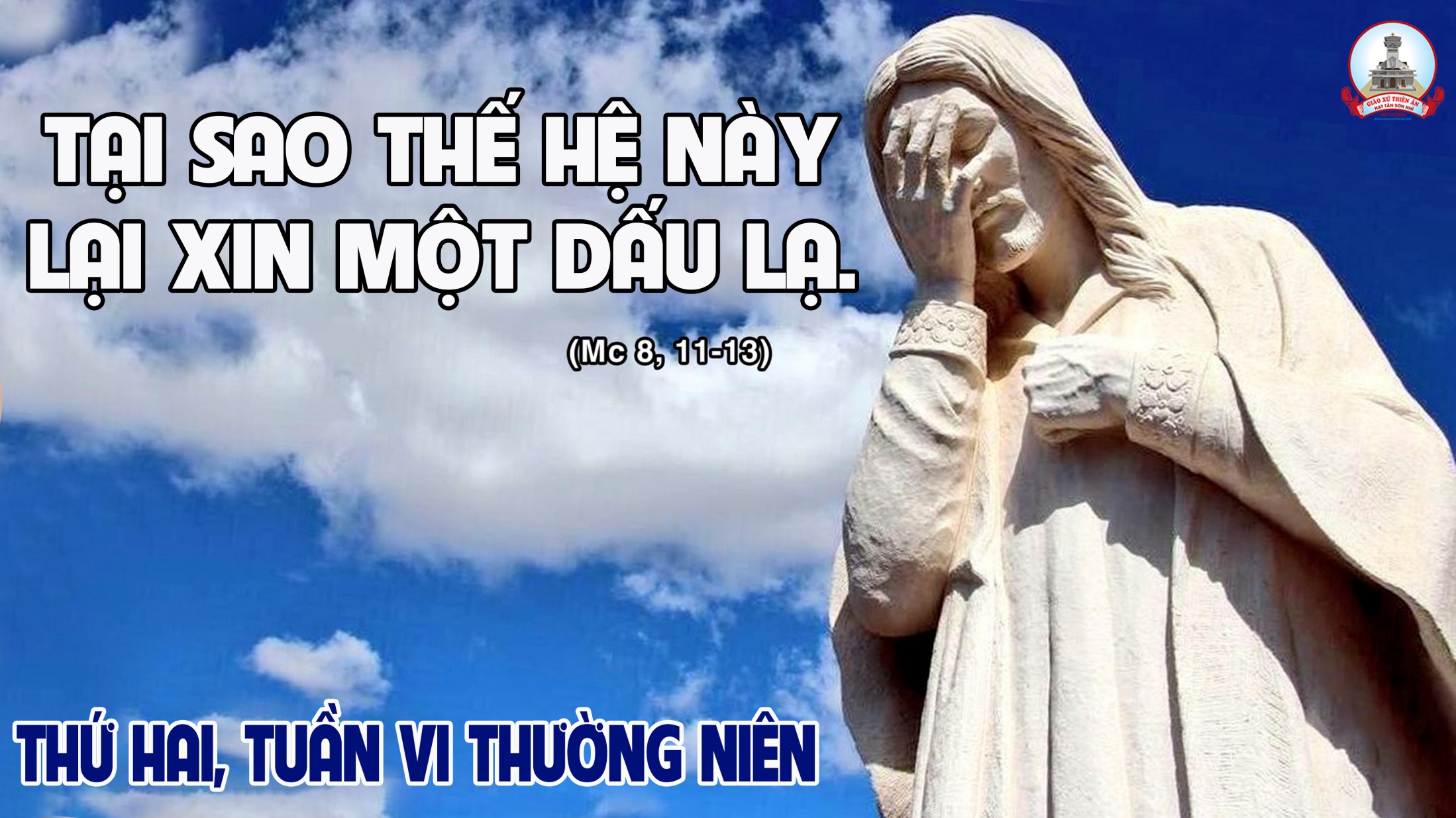 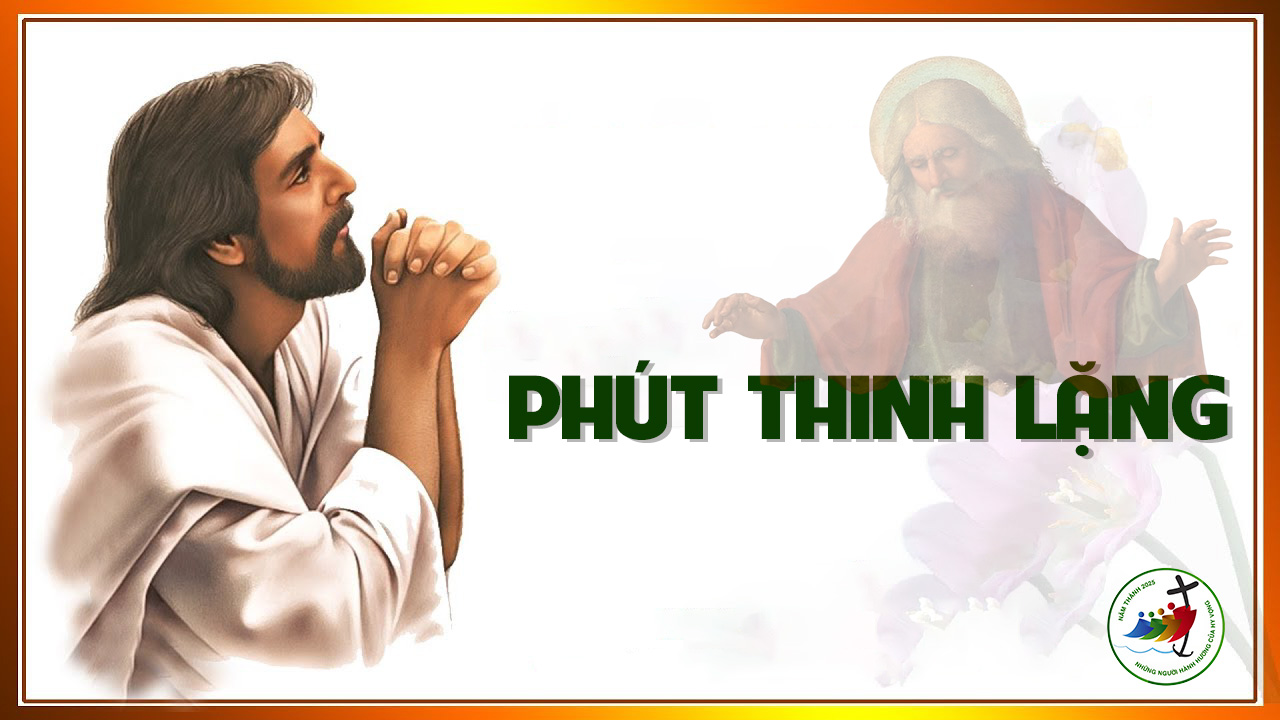 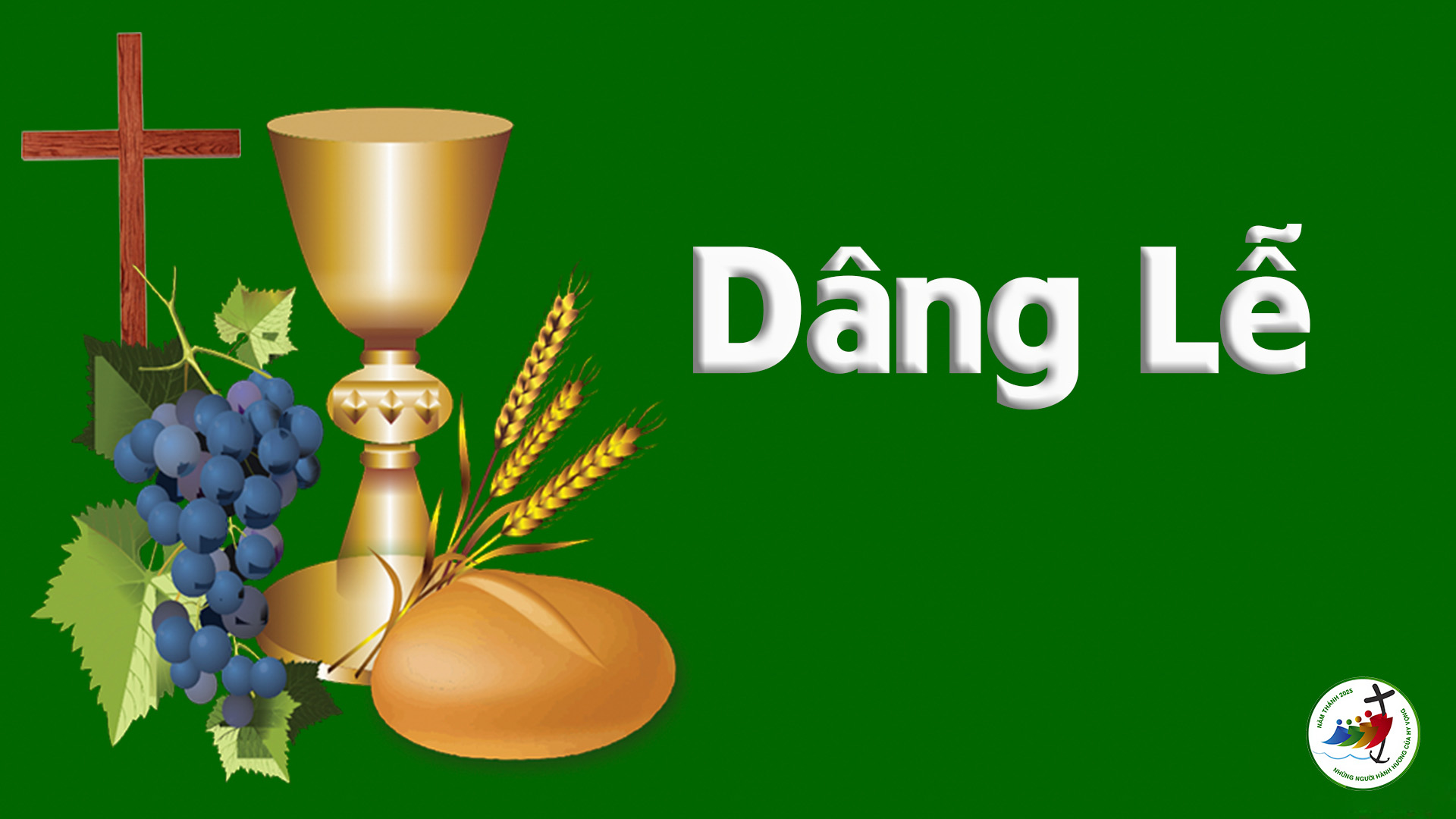 Thứ BaSau Chúa Nhật VI Thường Niên
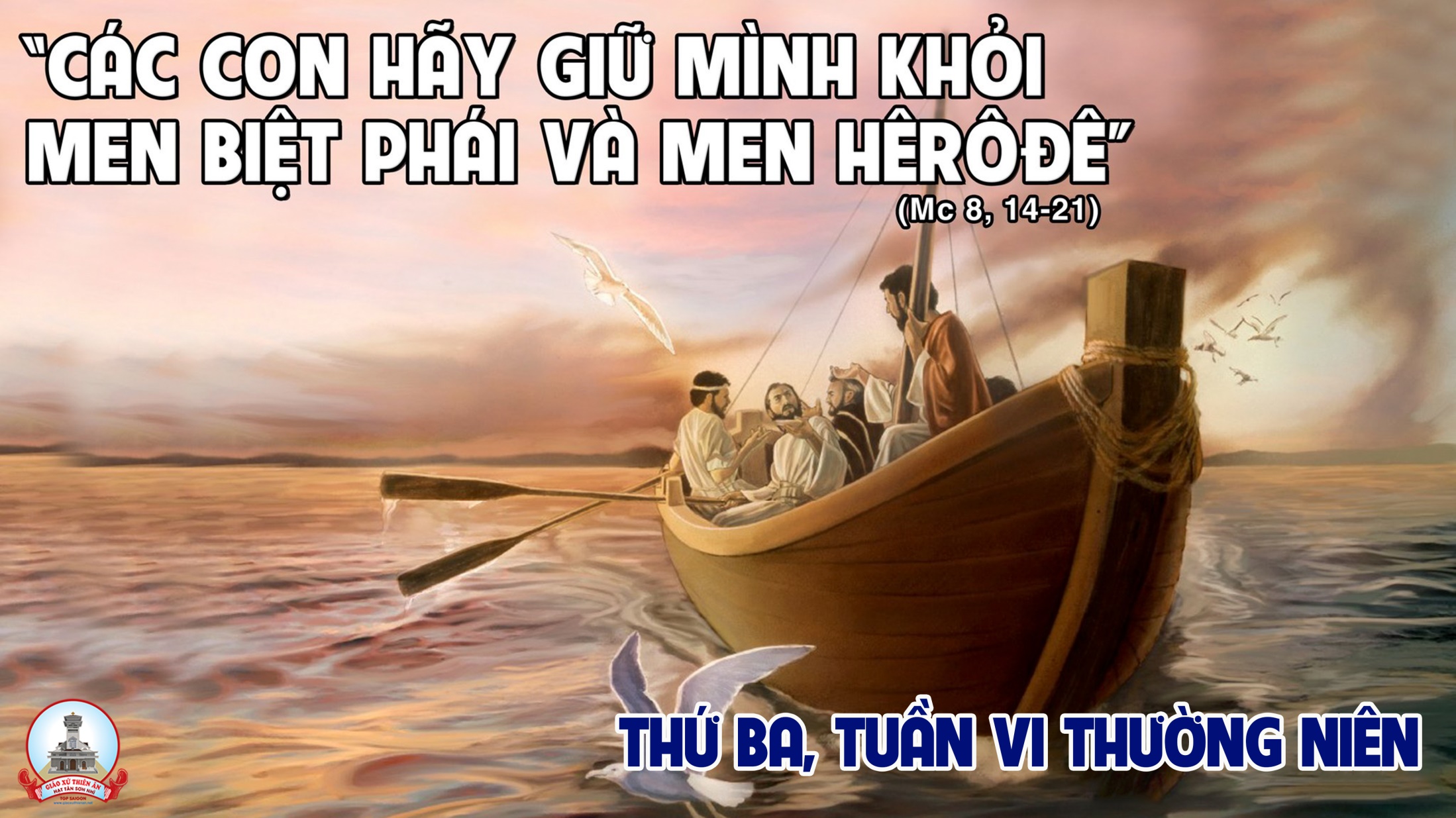 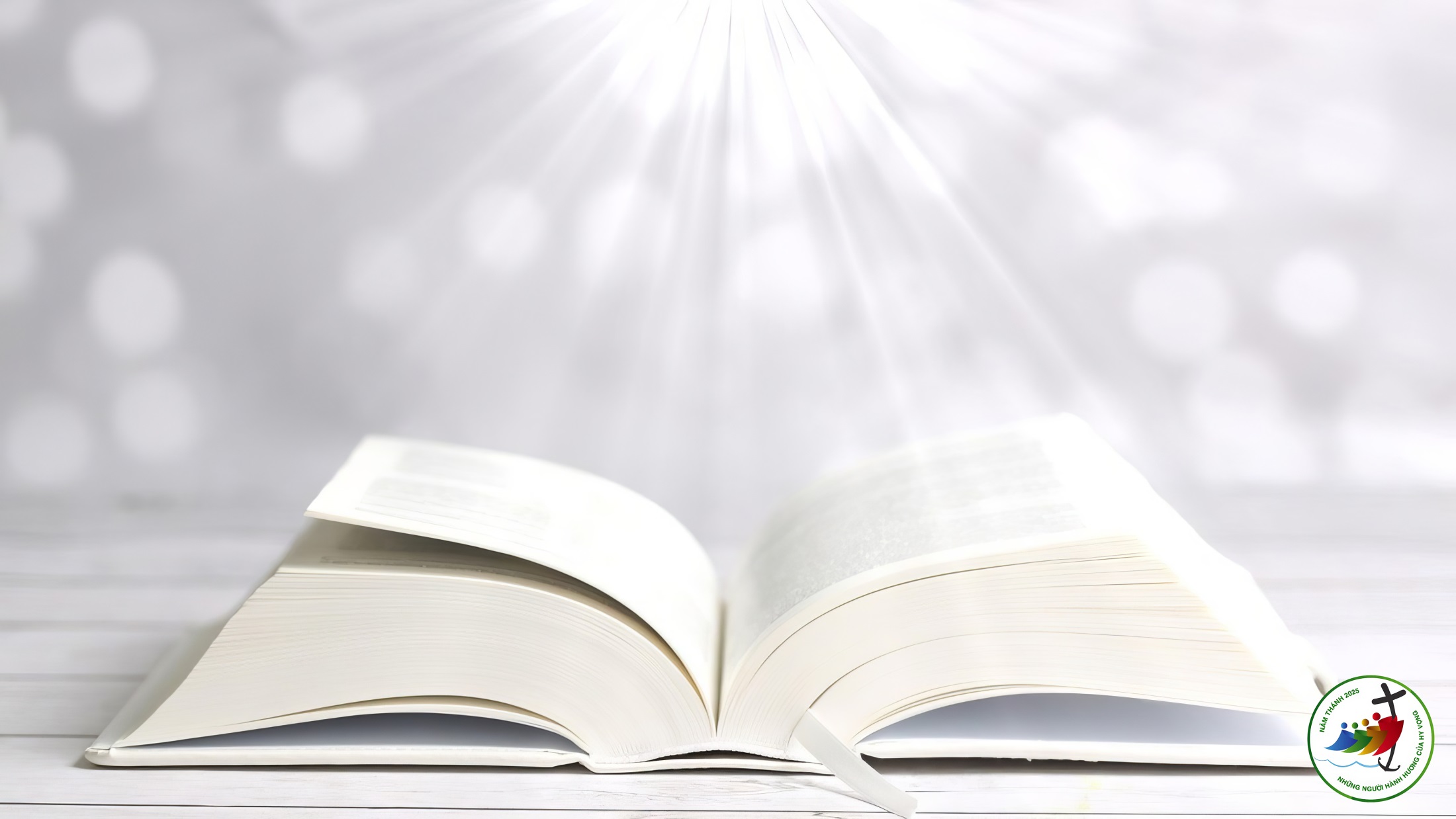 Bài đọc 1
Ta sẽ xoá bỏ khỏi mặt đất con người mà Ta đã sáng tạo.
Bài trích sách Sáng thế.
Xin Chúa tuôn đổ phúc lành cho dân hưởng bình an.
Đáp ca:
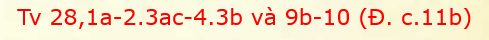 Alleluia-Alleluia.
Chúa nói : Ai yêu mến Thầy, thì sẽ giữ lời Thầy. Cha Thầy sẽ yêu mến người ấy. Cha Thầy và Thầy sẽ đến với người ấy.
Alleluia.
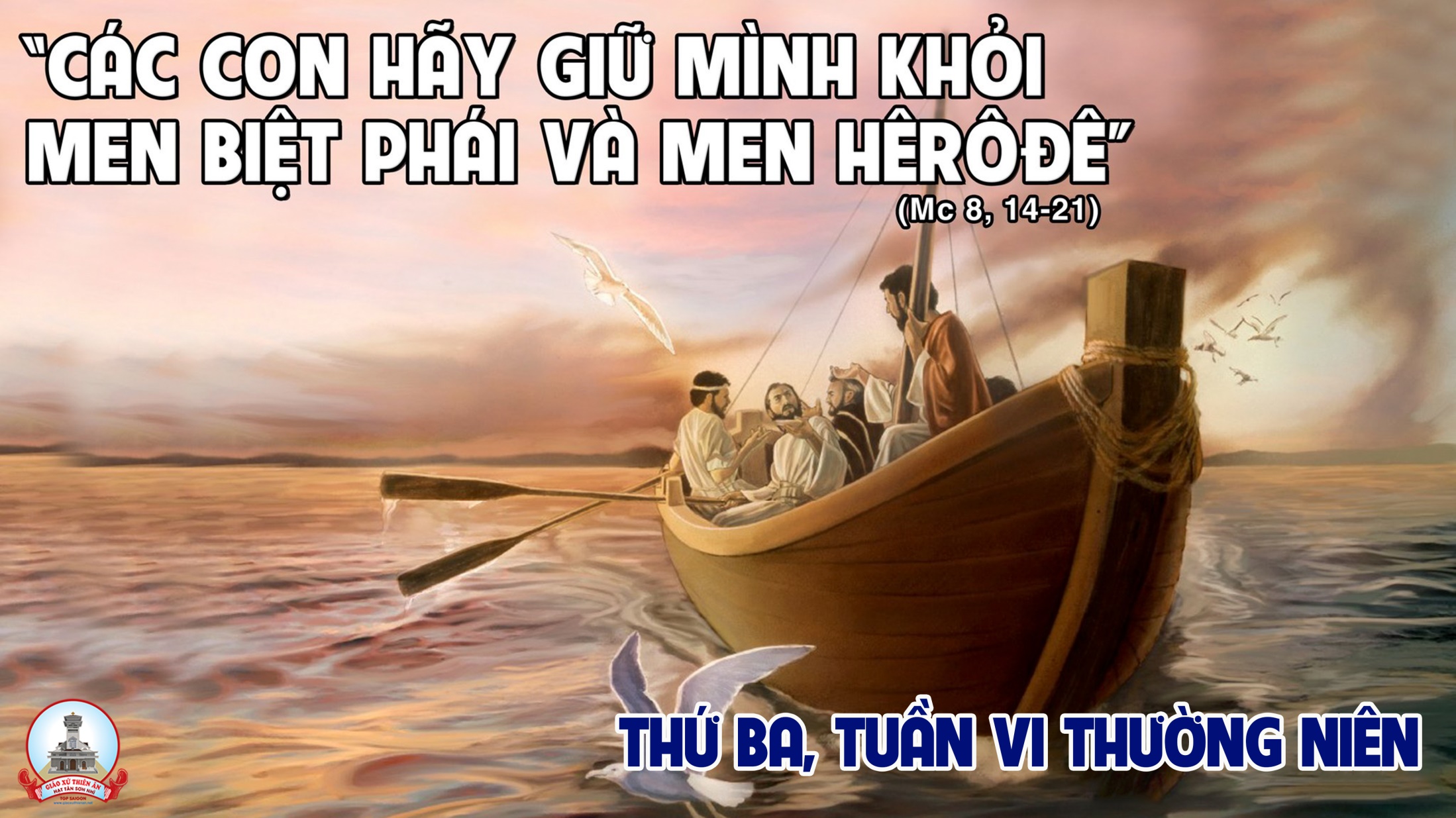 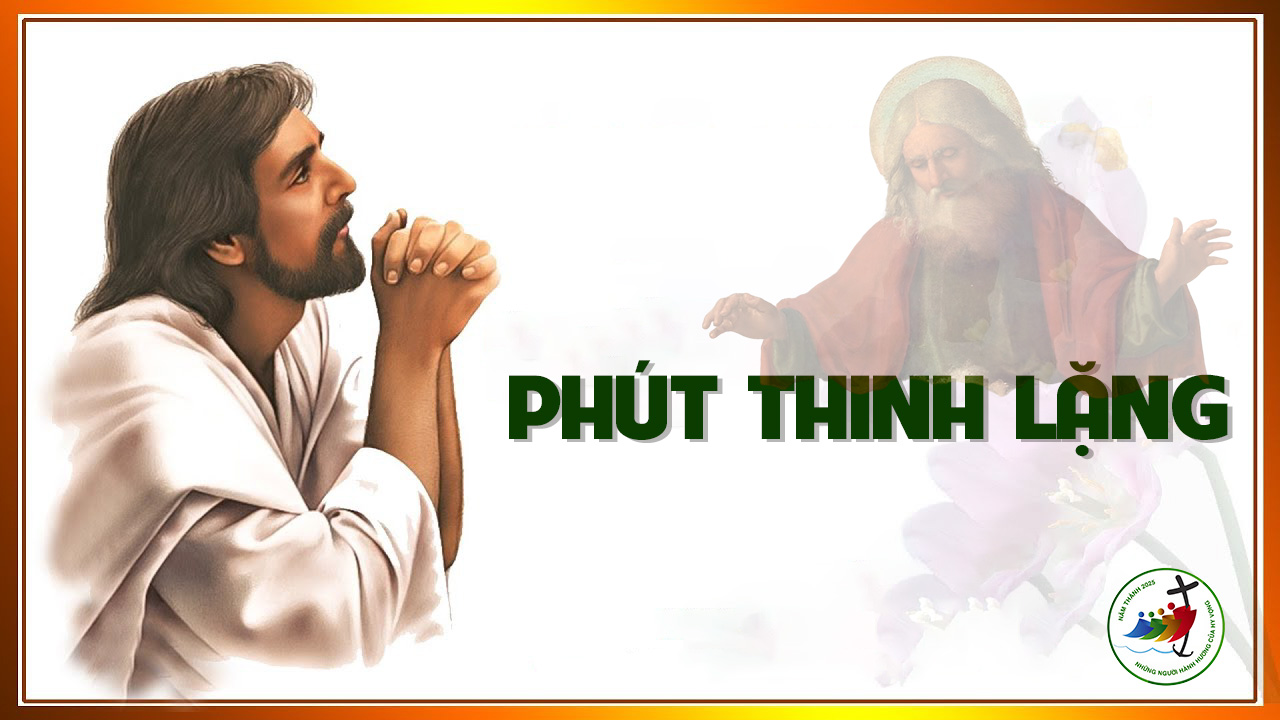 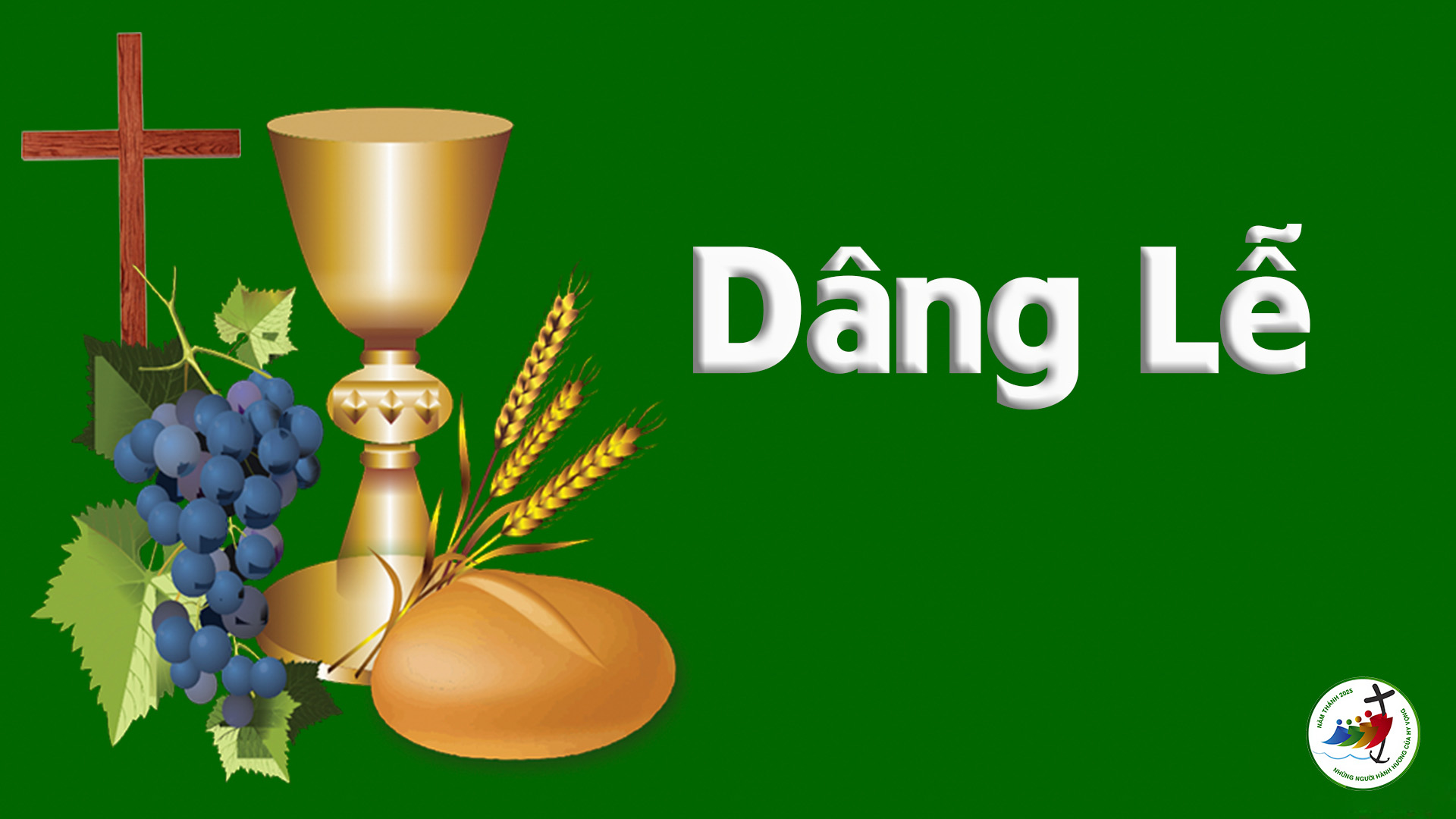 Thứ TưSau Chúa Nhật VI Thường Niên
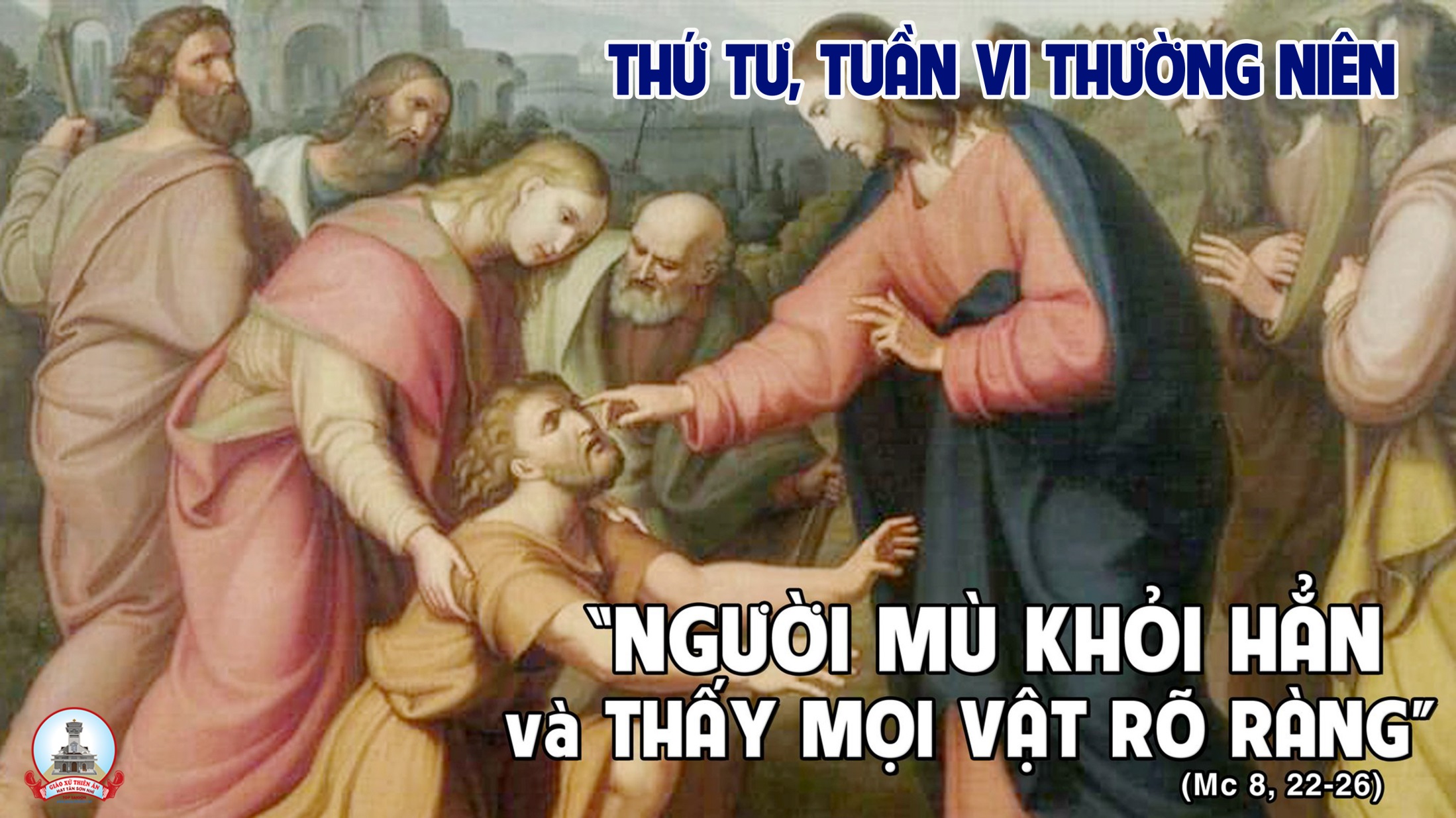 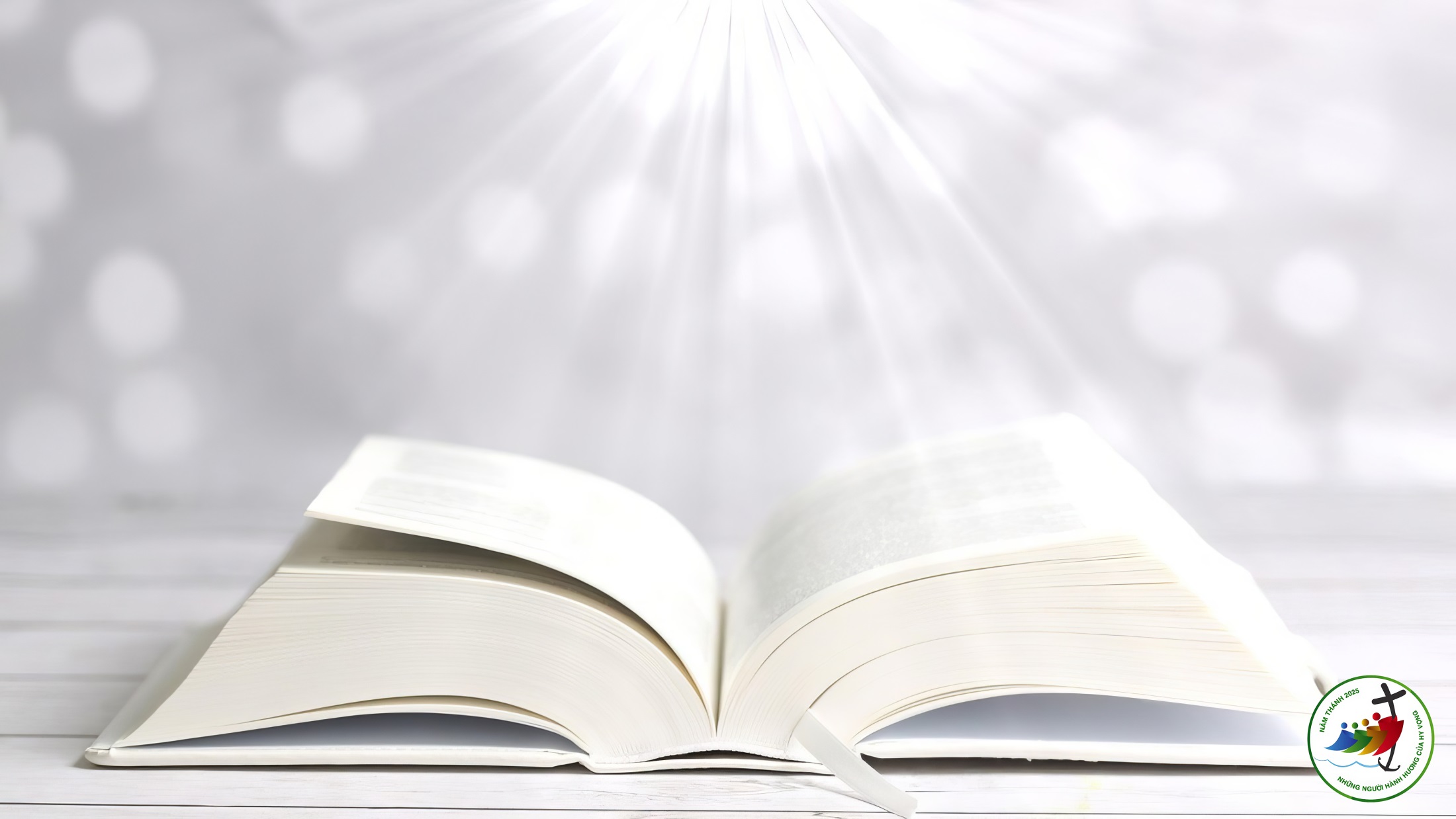 Bài đọc 1
Ông Nô-ê dỡ mái tàu ra và thấy mặt đất đã khô ráo.
Bài trích sách Sáng thế.
Lạy Chúa, con sẽ dâng lễ tế tạ ơn Ngài.
Đáp ca:
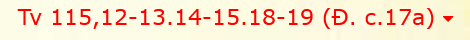 Alleluia-Alleluia.
Xin Thân Phụ Đức Giê-su Ki-tô, Chúa chúng ta, soi trí mở lòng cho chúng ta thấy rõ, đâu là niềm hy vọng, mà ơn Người kêu gọi đem lại cho chúng ta.
Alleluia.
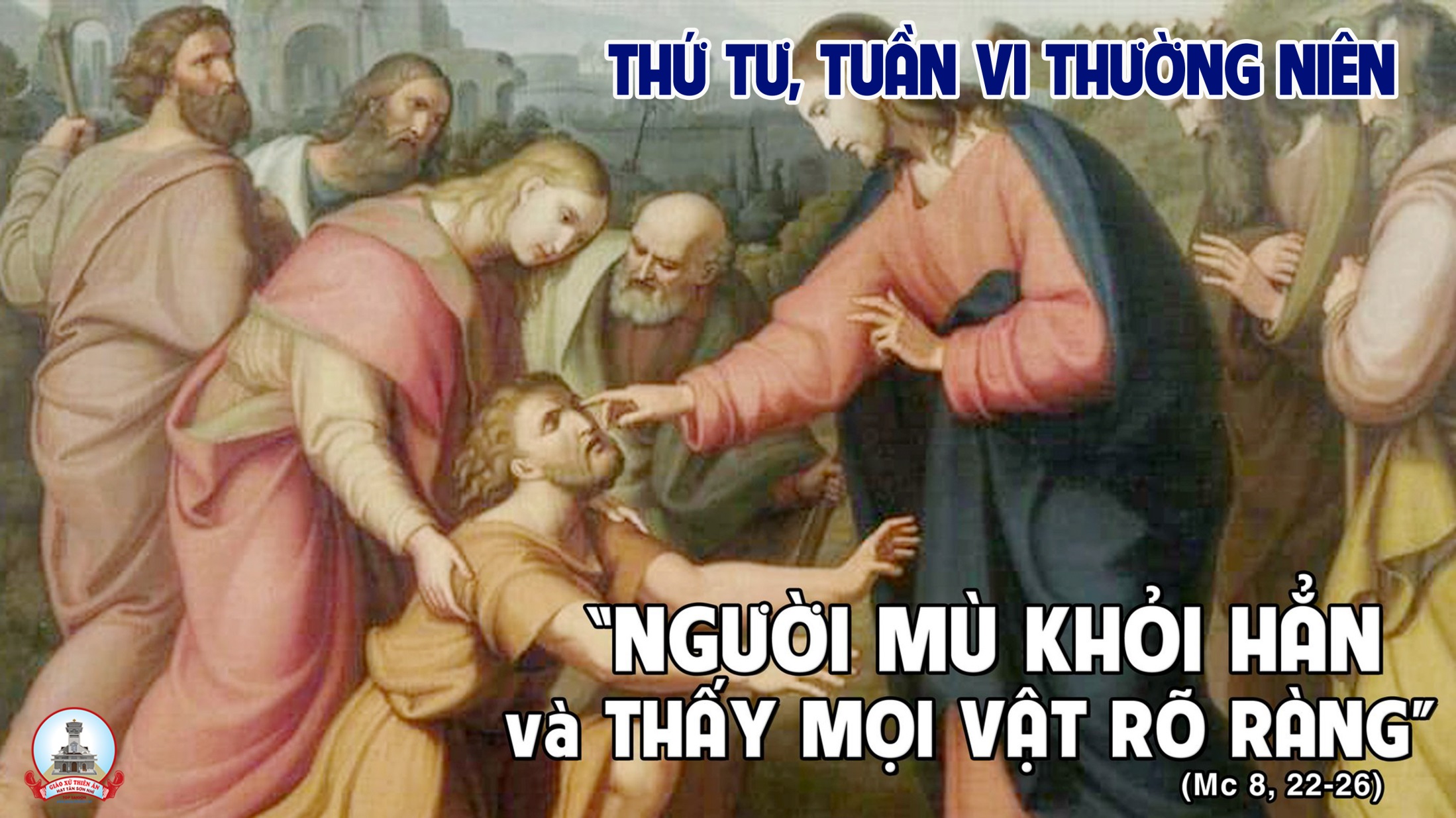 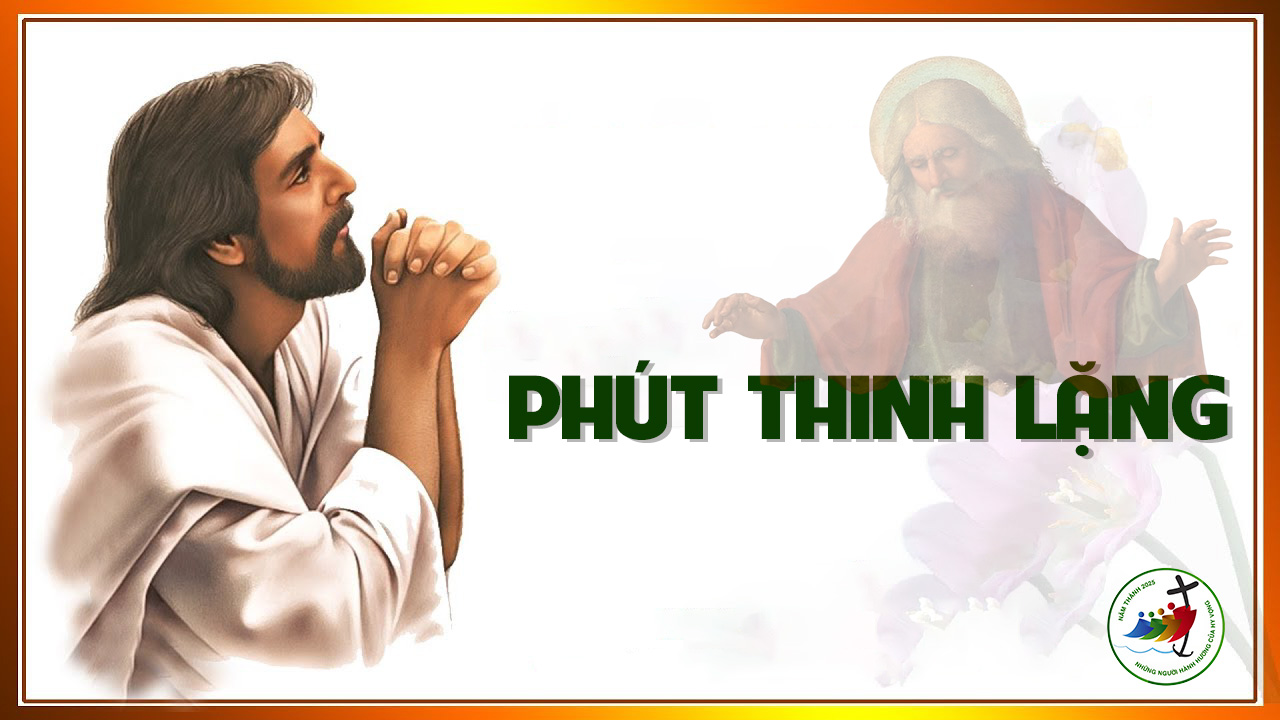 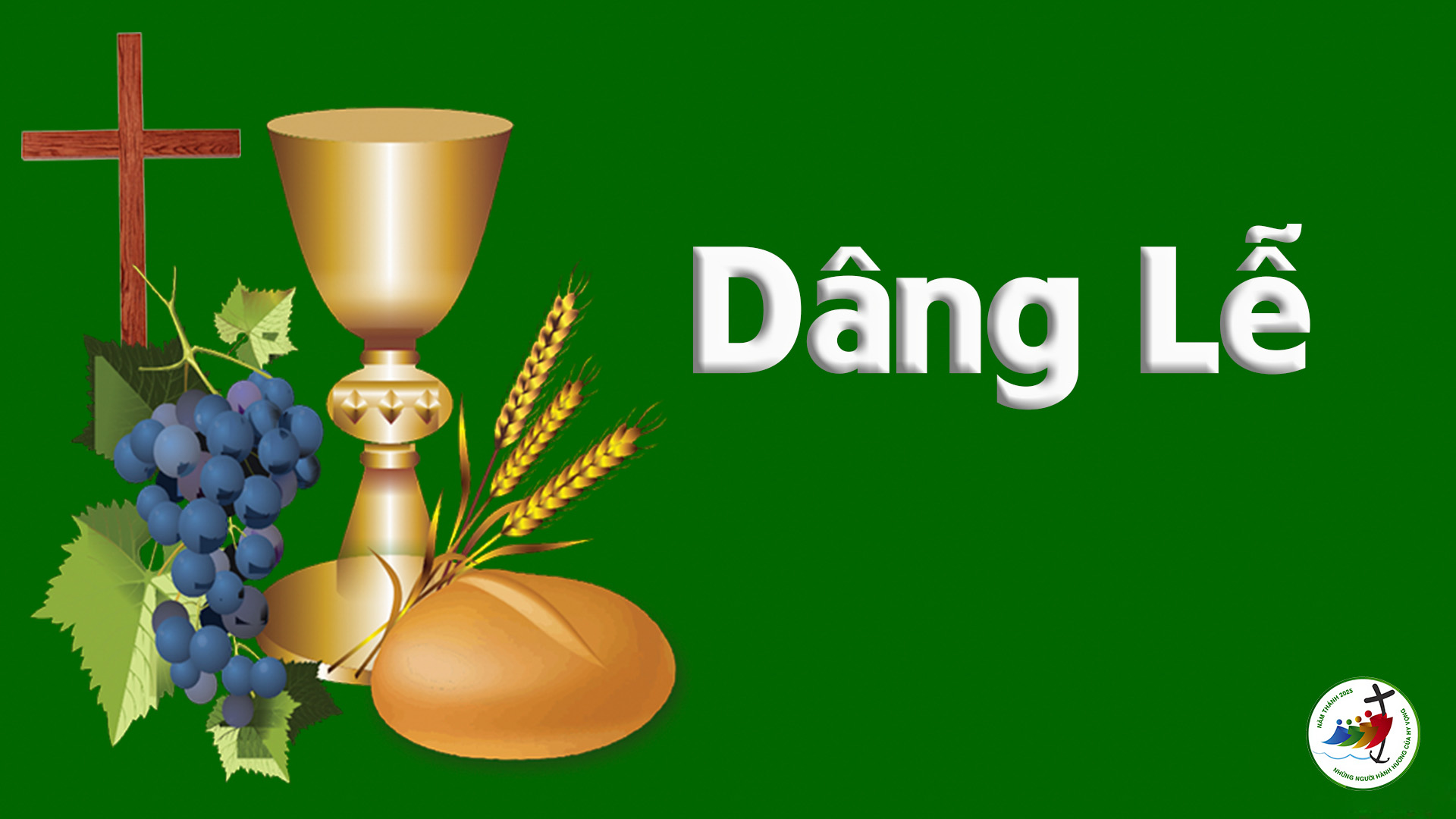 Thứ NămSau Chúa Nhật VI Thường Niên
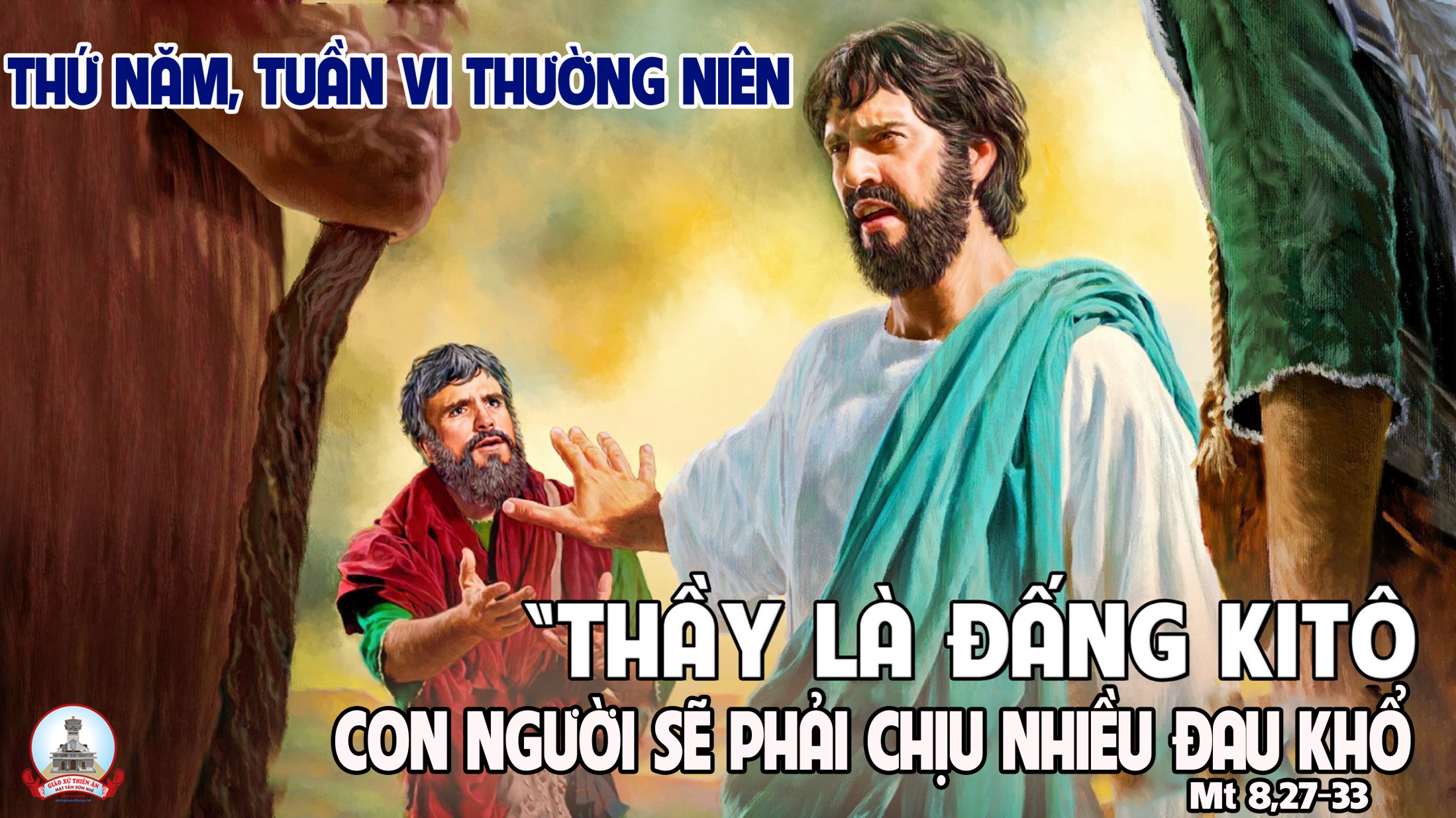 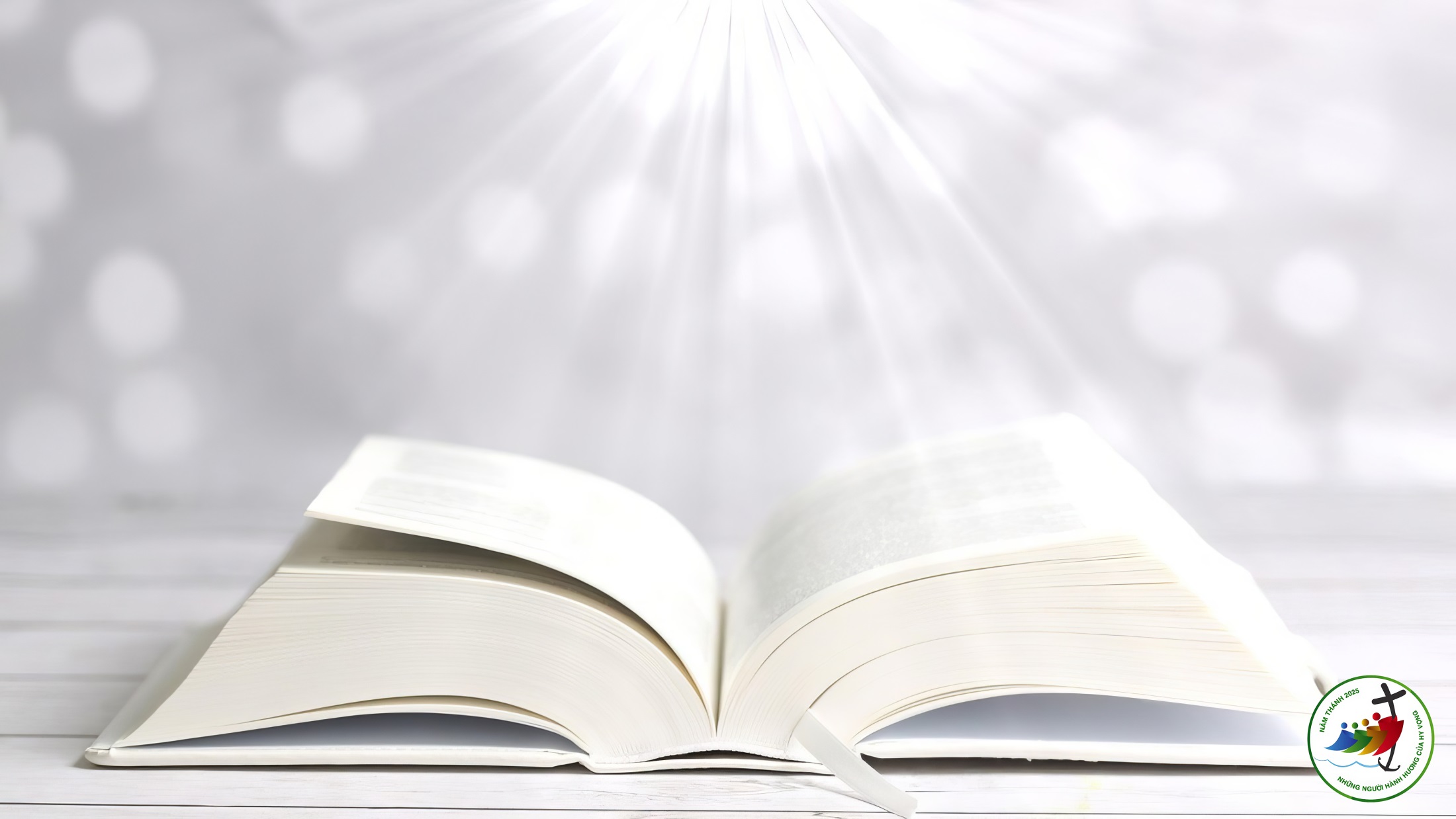 Bài đọc 1
Ta gác cây cung của Ta lên mây, và đó sẽ là dấu hiệu giao ước giữa Ta với cõi đất.
Bài trích sách Sáng thế.
Từ trời xanh Chúa đã nhìn xuống cõi trần.
Đáp ca:
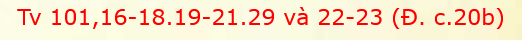 Alleluia-Alleluia.
Lạy Chúa, Lời Chúa là thần khí và là sự sống ; Chúa có những lời đem lại sự sống đời đời.
Alleluia.
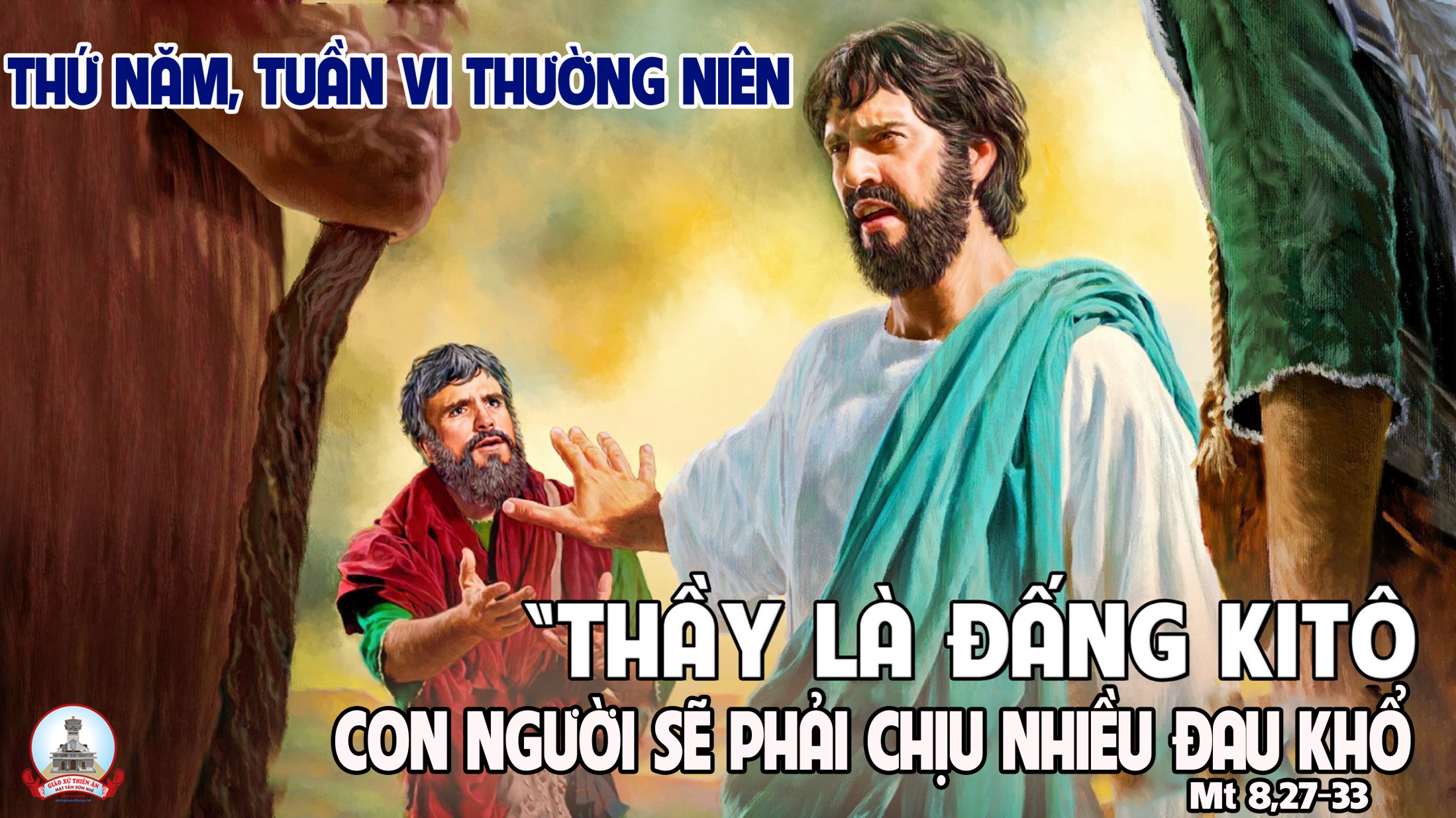 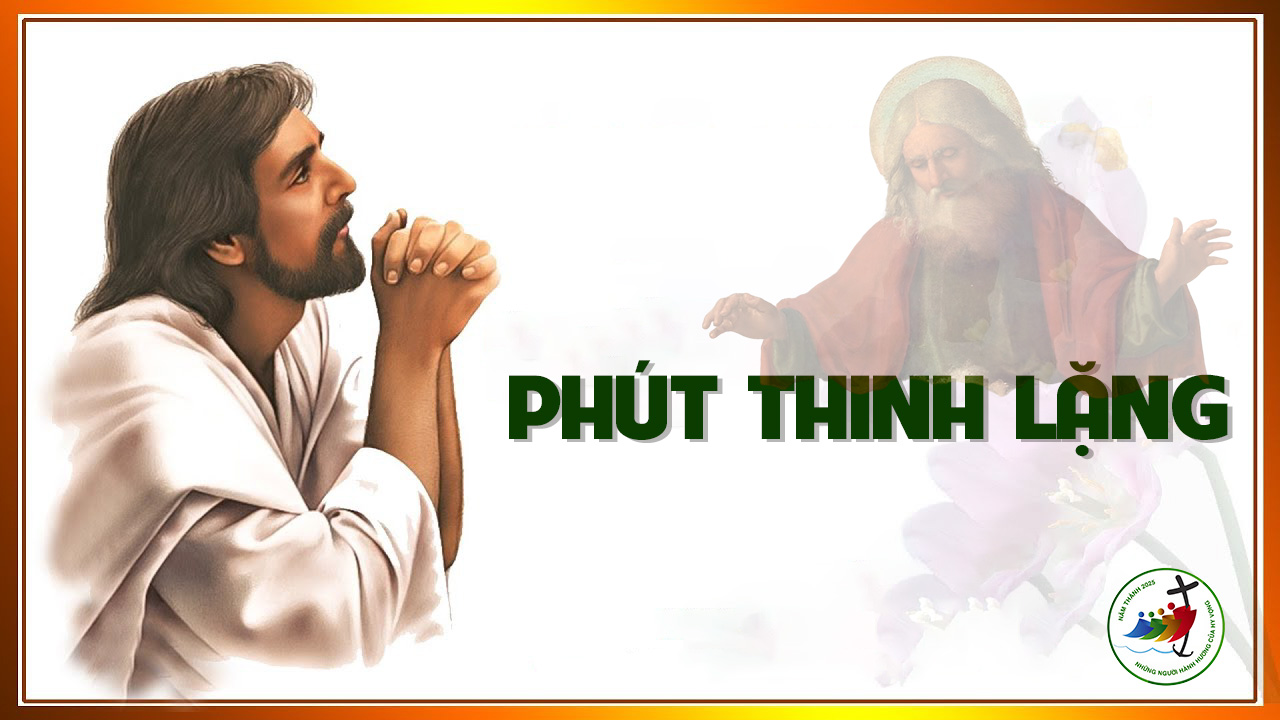 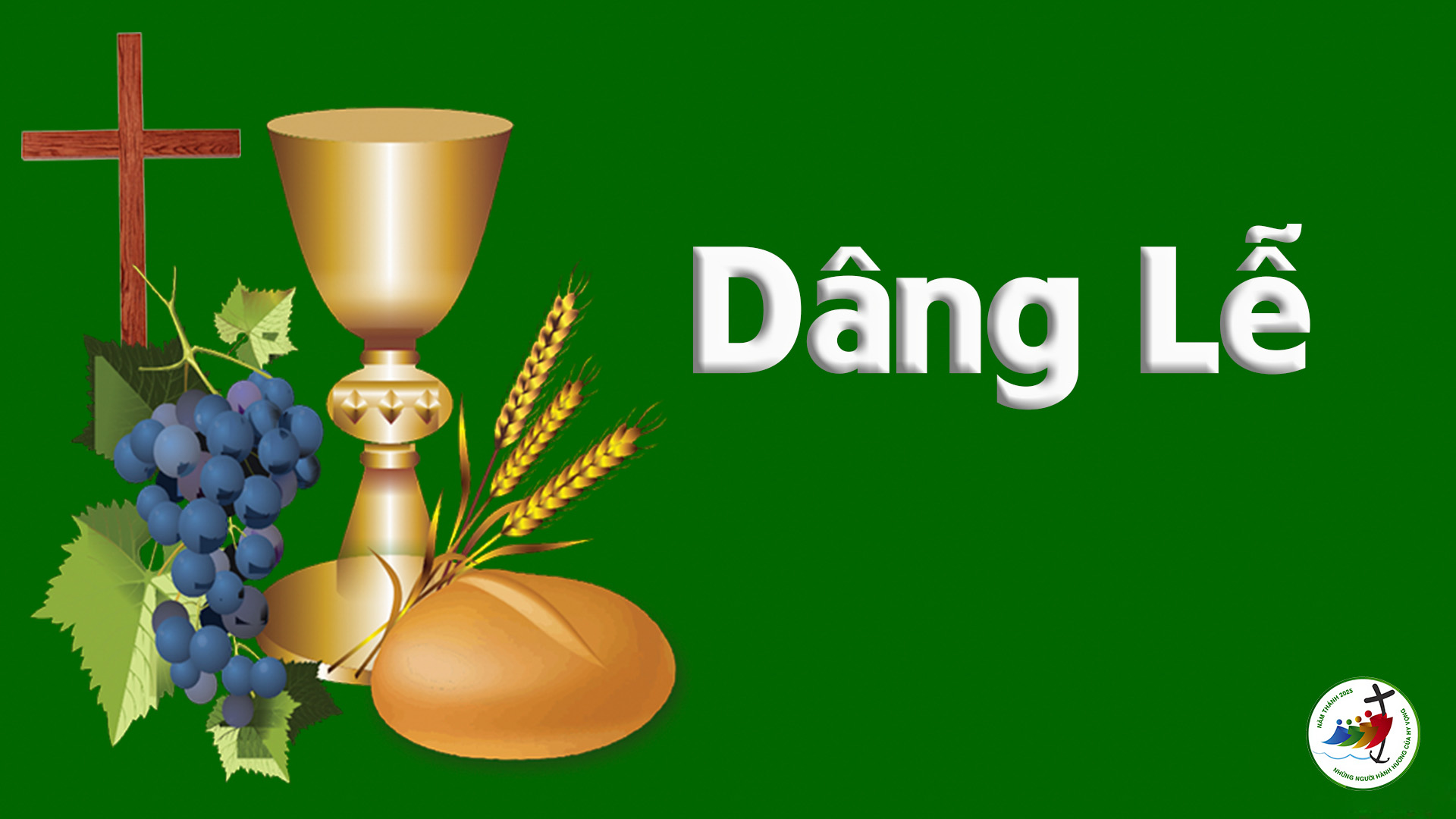 Thứ SáuSau Chúa Nhật VI Thường Niên
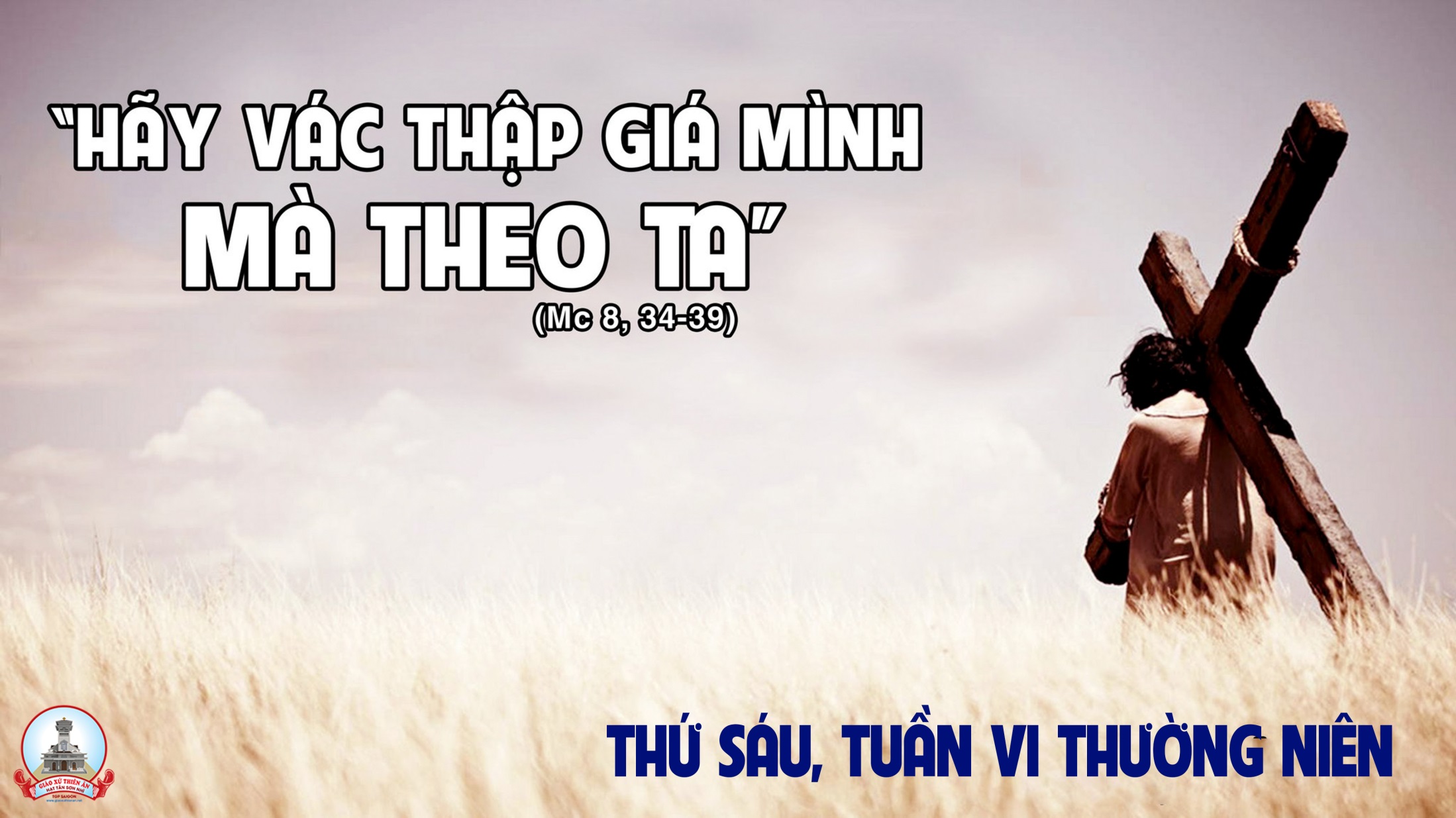 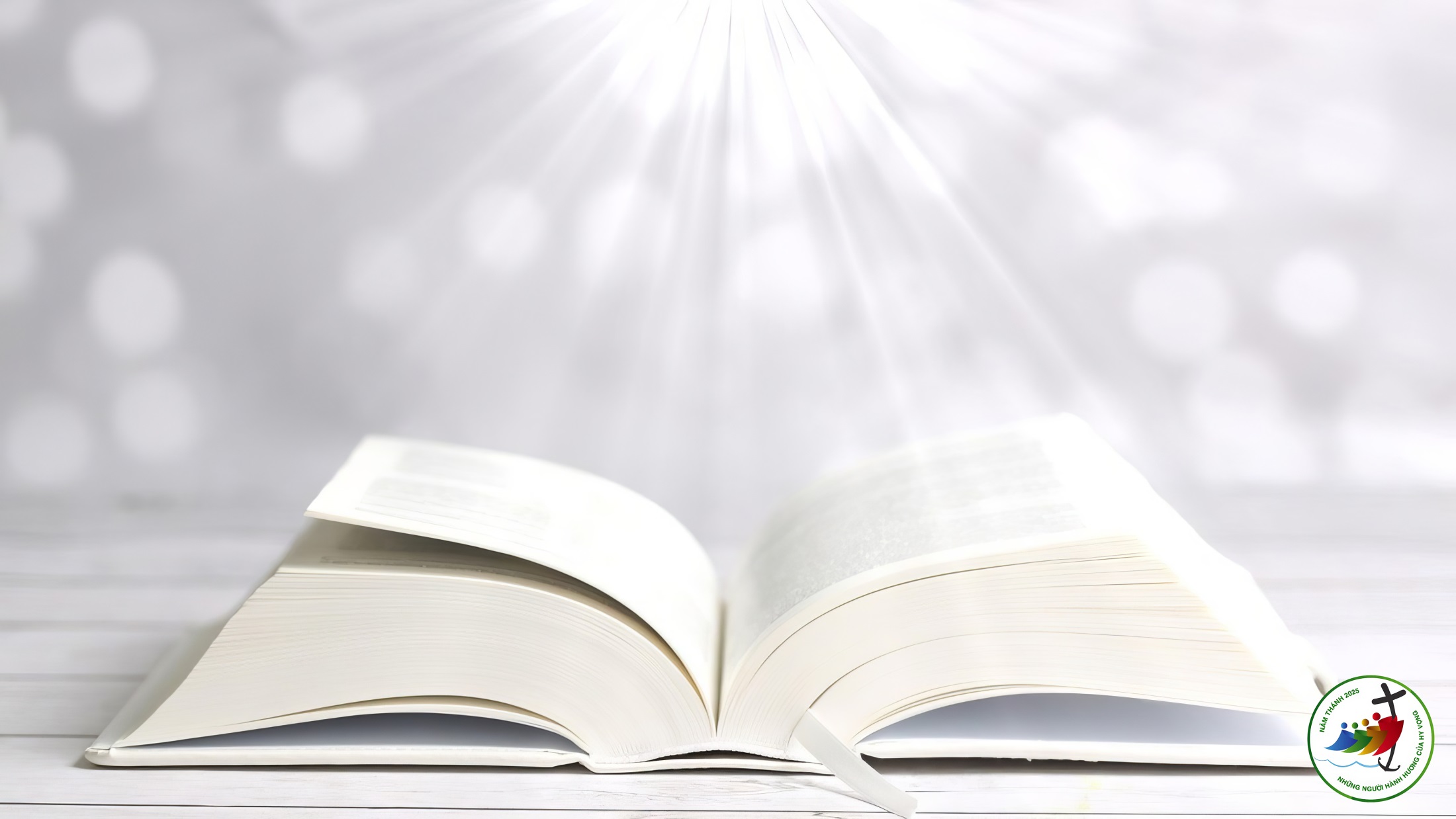 Bài đọc 1
Ta xuống và làm cho tiếng nói của chúng phải xáo trộn.
Bài trích sách Sáng thế.
Hạnh phúc thay dân nàoChúa chọn làm gia nghiệp.
Đáp ca:
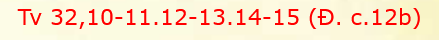 Alleluia-Alleluia.
Chúa nói : Thầy gọi anh em là bạn hữu, vì tất cả những gì Thầy nghe được nơi Cha Thầy, Thầy đã cho anh em biết.
Alleluia.
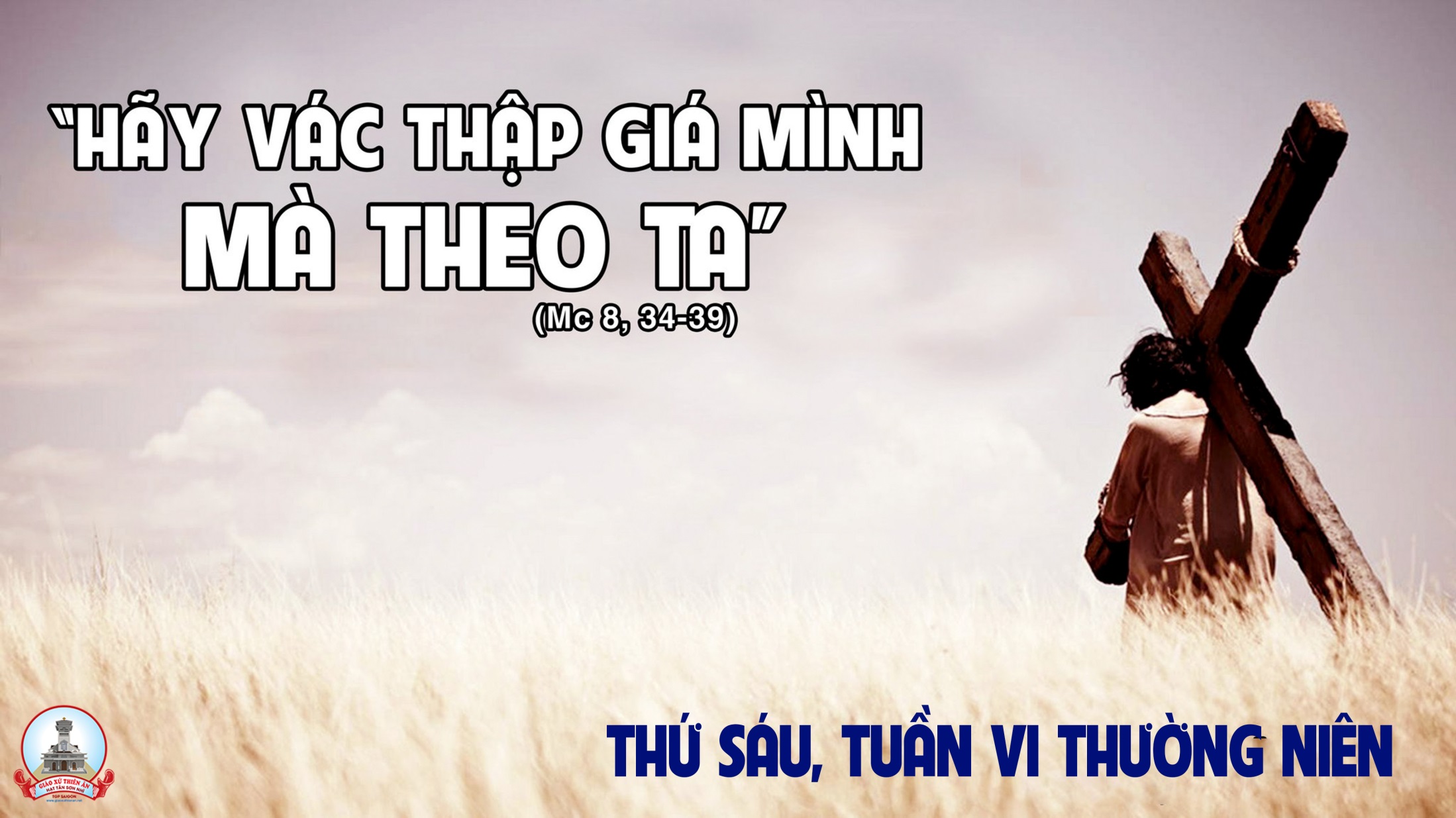 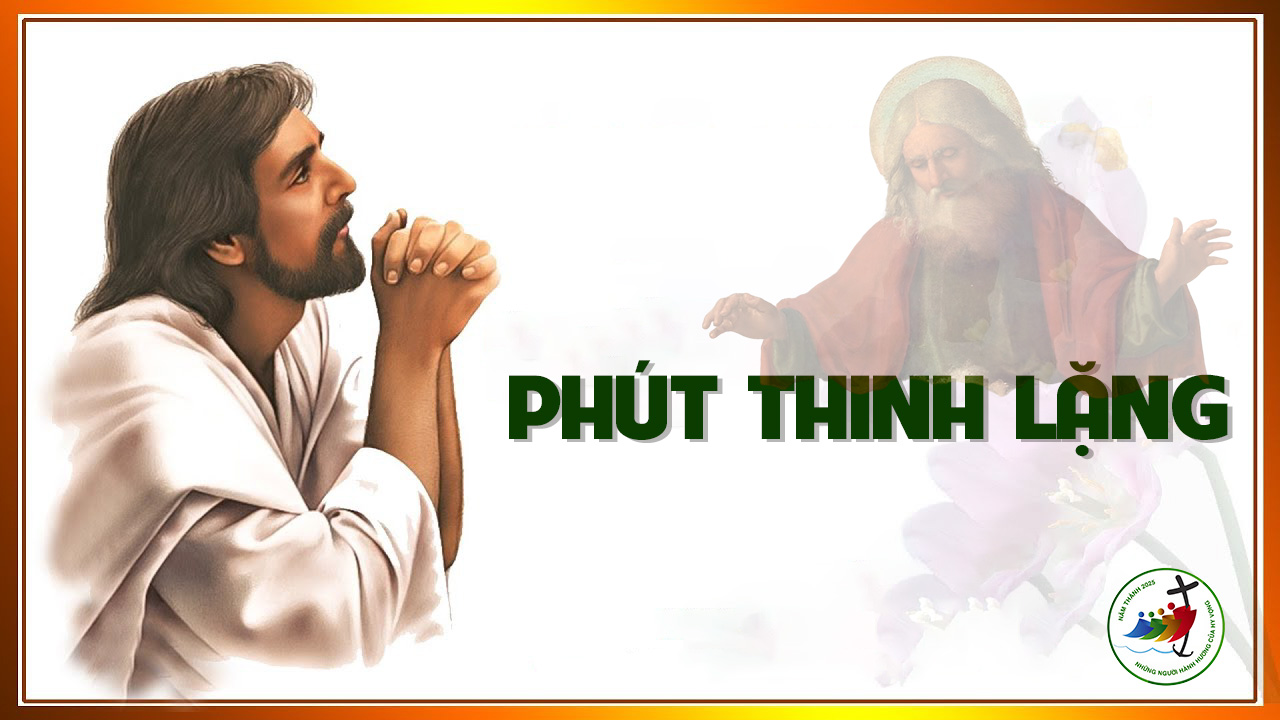 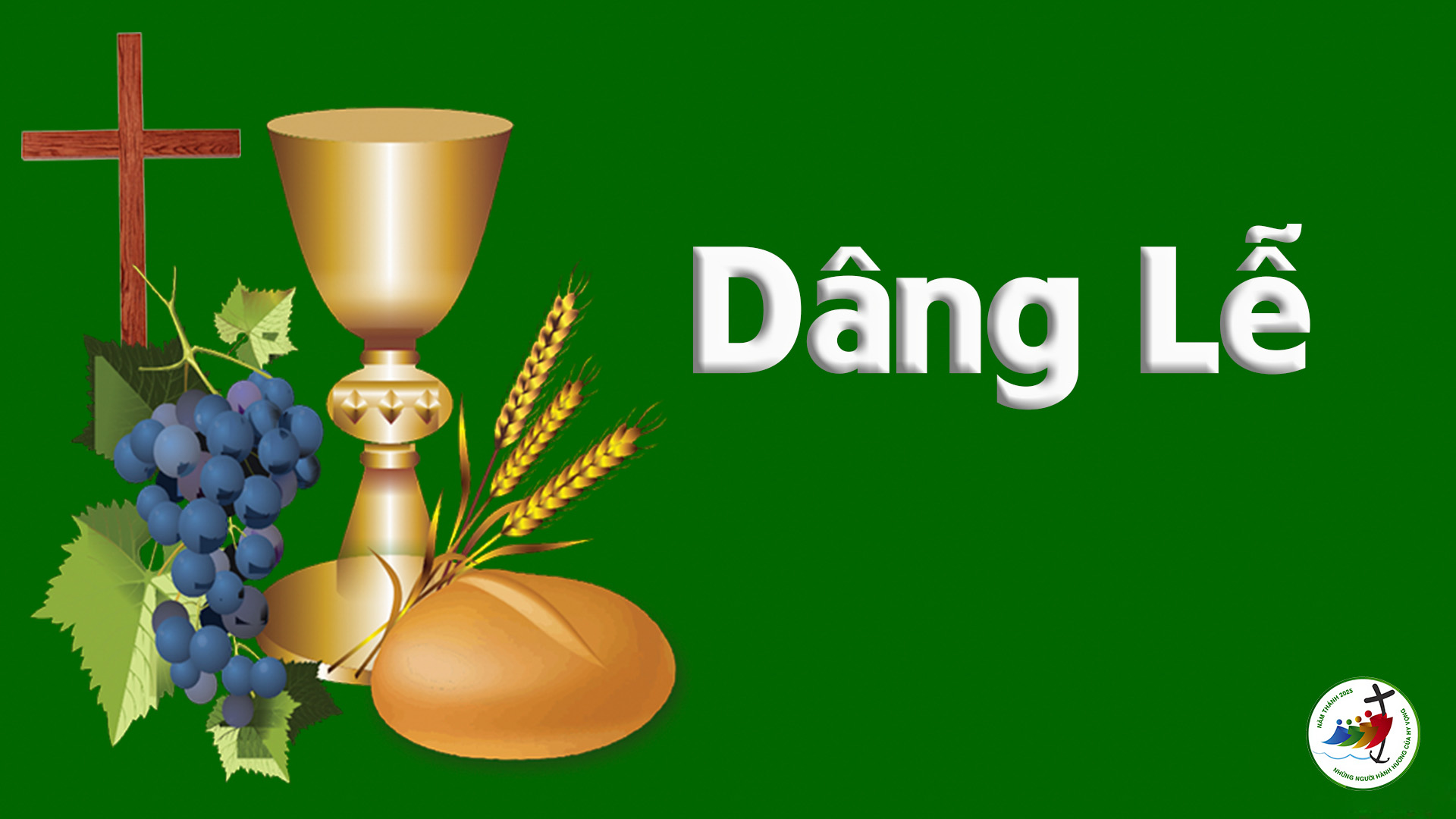 Thứ BảySau Chúa Nhật VIThường NiênLập Tông Tòa Thánh Phê-rôLễ Kính
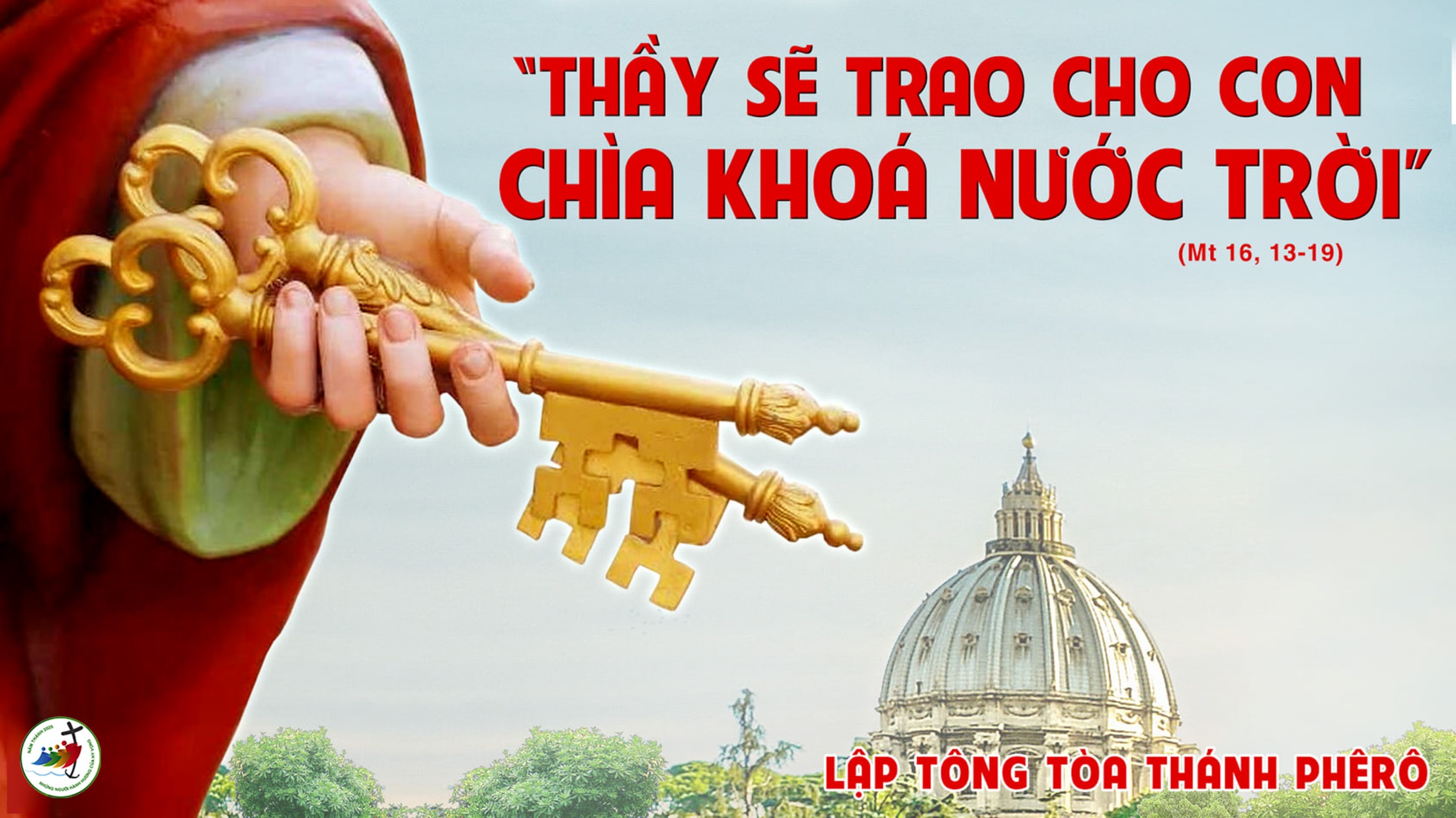 KINH VINH DANH
Chủ tế: Vinh danh Thiên Chúa trên các tầng trời.A+B: Và bình an dưới thế cho người thiện tâm.
A: Chúng con ca ngợi Chúa.
B: Chúng con chúc tụng Chúa. A: Chúng con thờ lạy Chúa. 
B: Chúng con tôn vinh Chúa.
A: Chúng con cảm tạ Chúa vì vinh quang cao cả Chúa.
B: Lạy Chúa là Thiên Chúa, là Vua trên trời, là Chúa Cha toàn năng.
A: Lạy con một Thiên Chúa,            Chúa Giêsu Kitô.
B: Lạy Chúa là Thiên Chúa, là Chiên Thiên Chúa là Con Đức Chúa Cha.
A: Chúa xóa tội trần gian, xin thương xót chúng con.
B: Chúa xóa tội trần gian, xin nhậm lời chúng con cầu khẩn.
A: Chúa ngự bên hữu Đức Chúa Cha, xin thương xót chúng con.
B: Vì lạy Chúa Giêsu Kitô, chỉ có Chúa là Đấng Thánh.
Chỉ có Chúa là Chúa, chỉ có Chúa là đấng tối cao.
A+B: Cùng Đức Chúa Thánh Thần trong vinh quang Đức Chúa Cha. 
Amen.
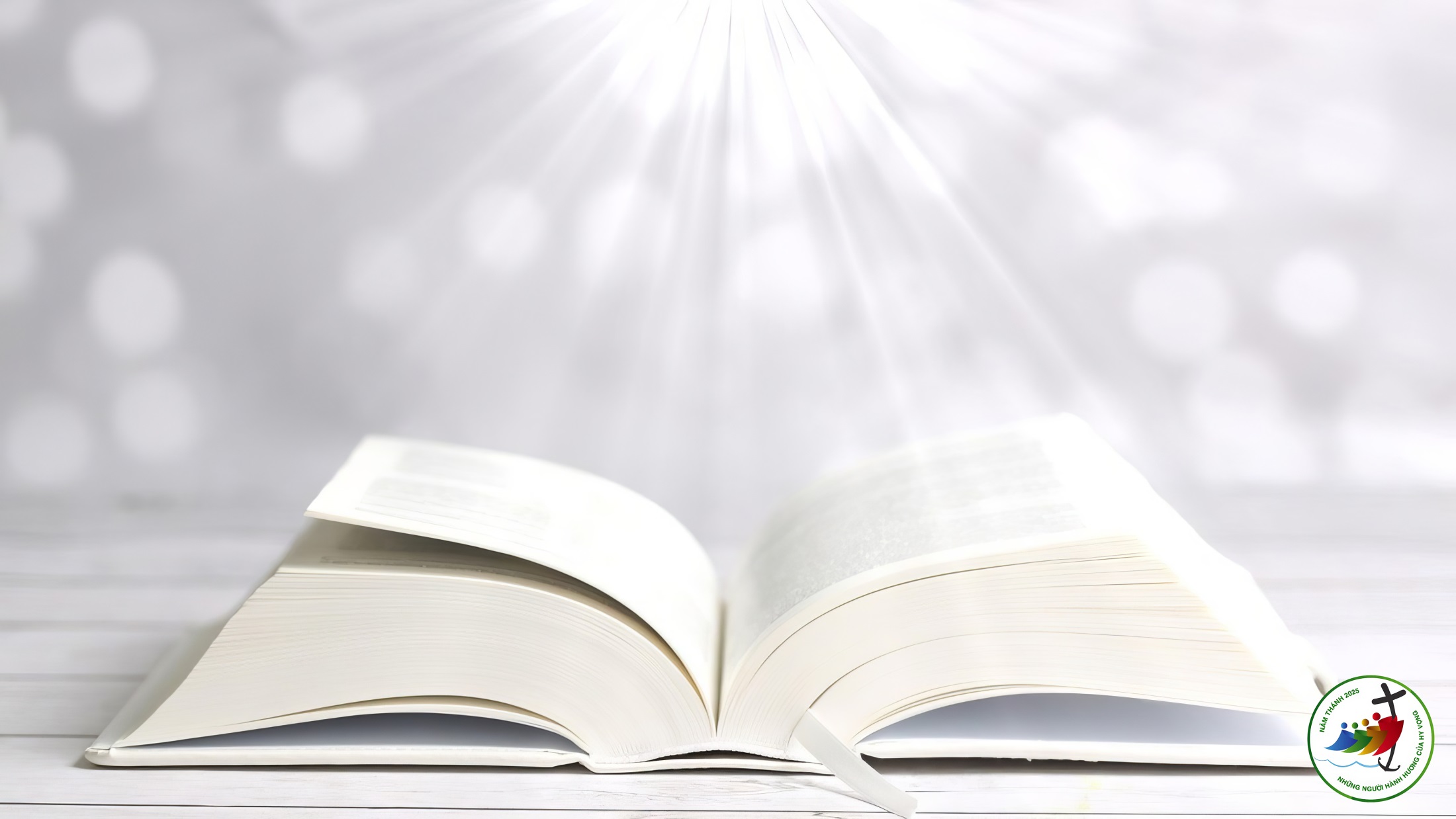 Bài đọc 1
ôi thuộc hàng kỳ mục, lại là chứng nhân những đau khổ của Đức Ki-tô.
Bài trích thư thứ nhất của thánh Phê-rô tông đồ.
Chúa là mục tử chăn dắt tôi, tôi chẳng thiếu thốn gì.
Đáp ca:
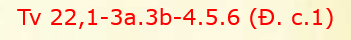 Alleluia-Alleluia.
Anh là Phê-rô, nghĩa là Tảng Đá, trên tảng đá này, Thầy sẽ xây Hội Thánh của Thầy, và quyền lực tử thần sẽ không thắng nổi.
Alleluia…
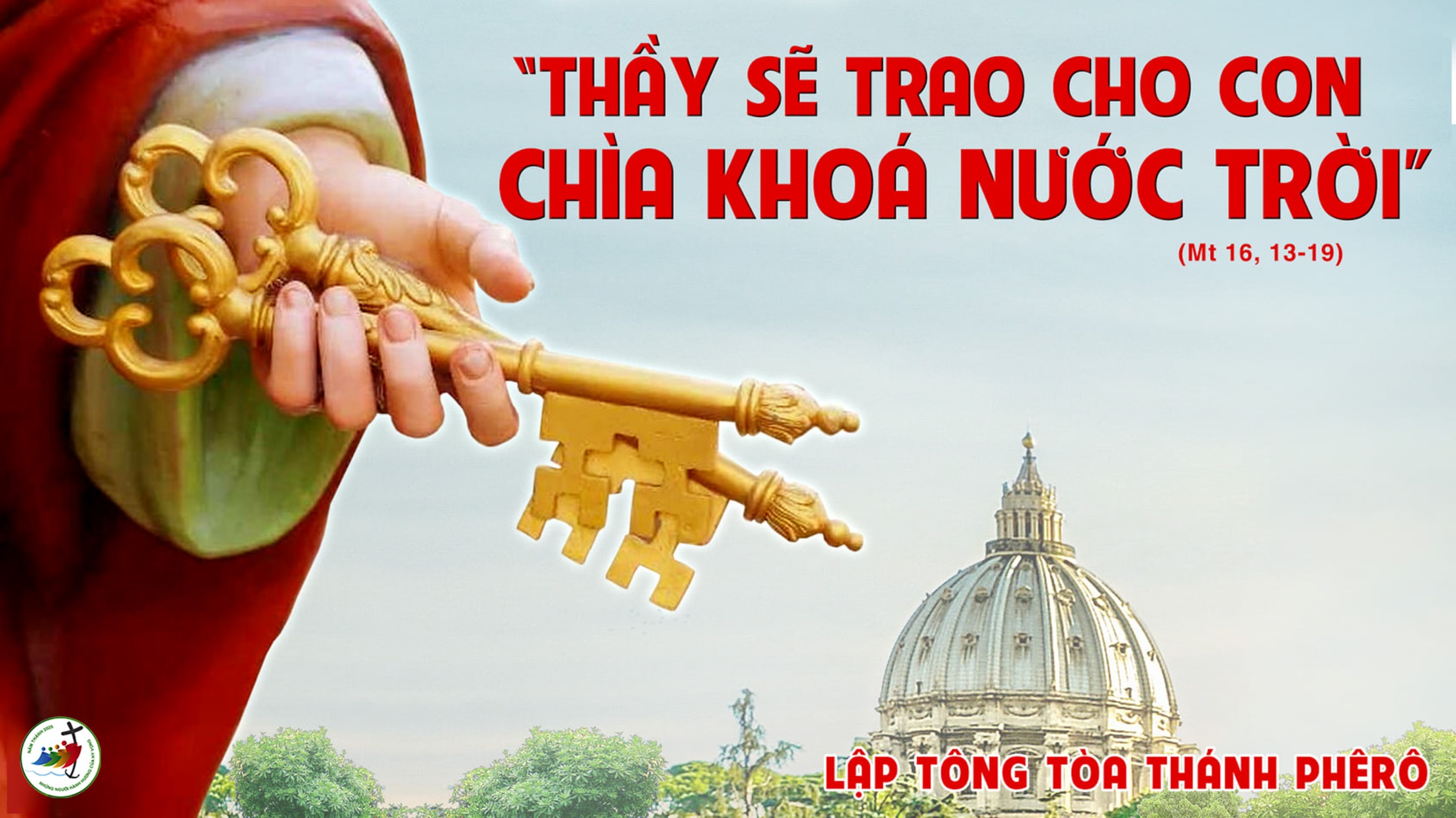 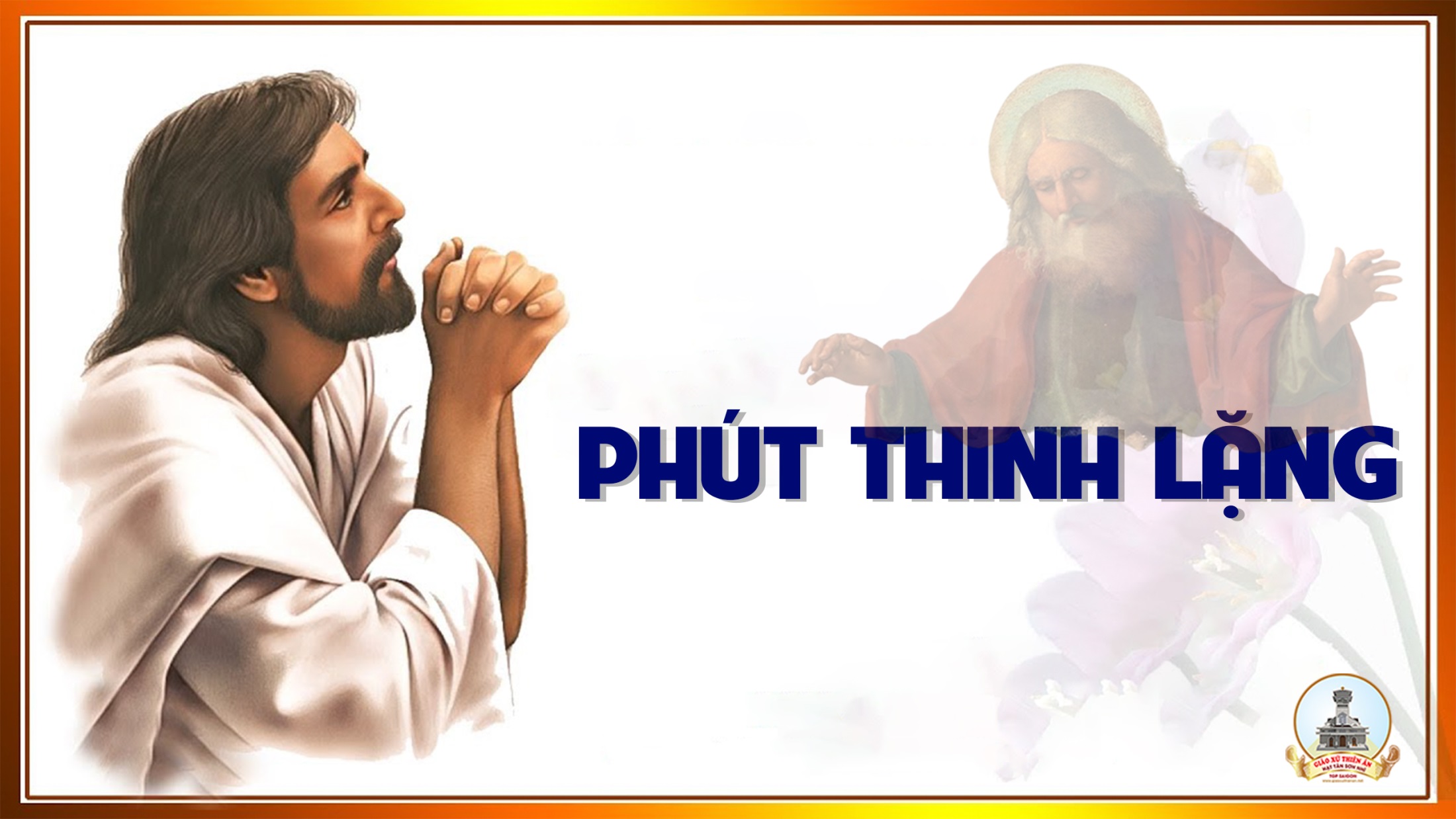 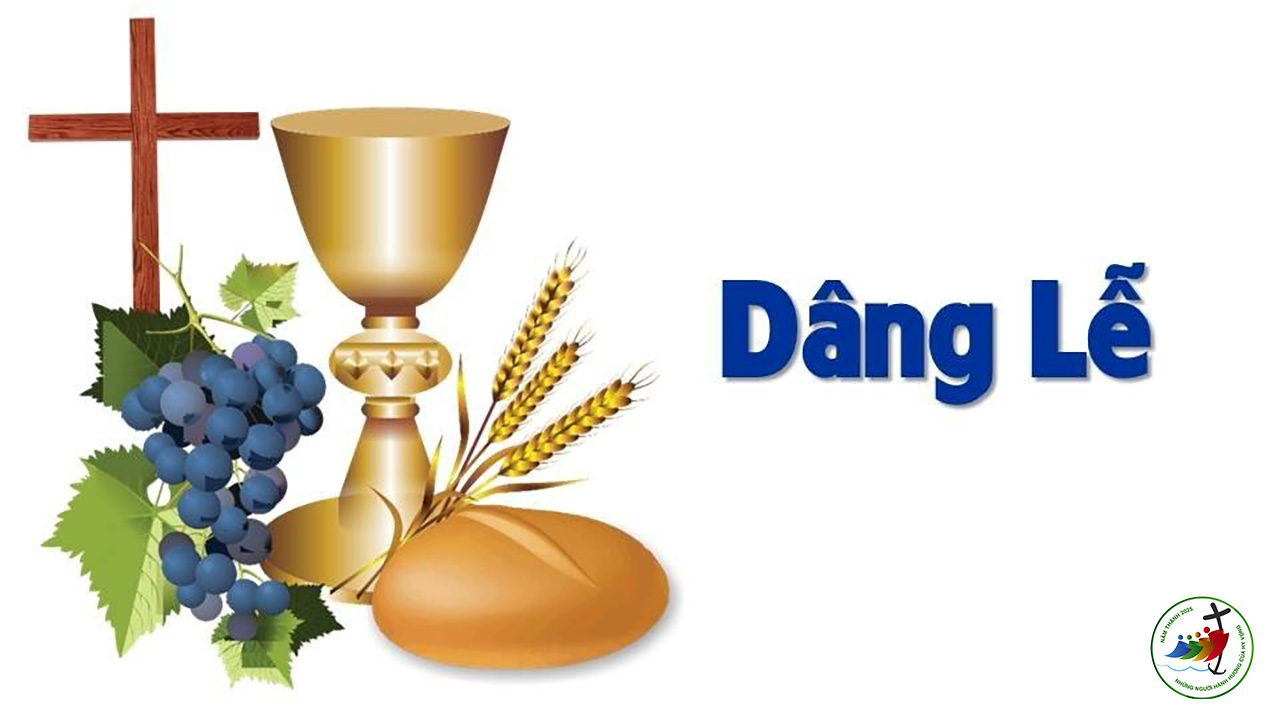 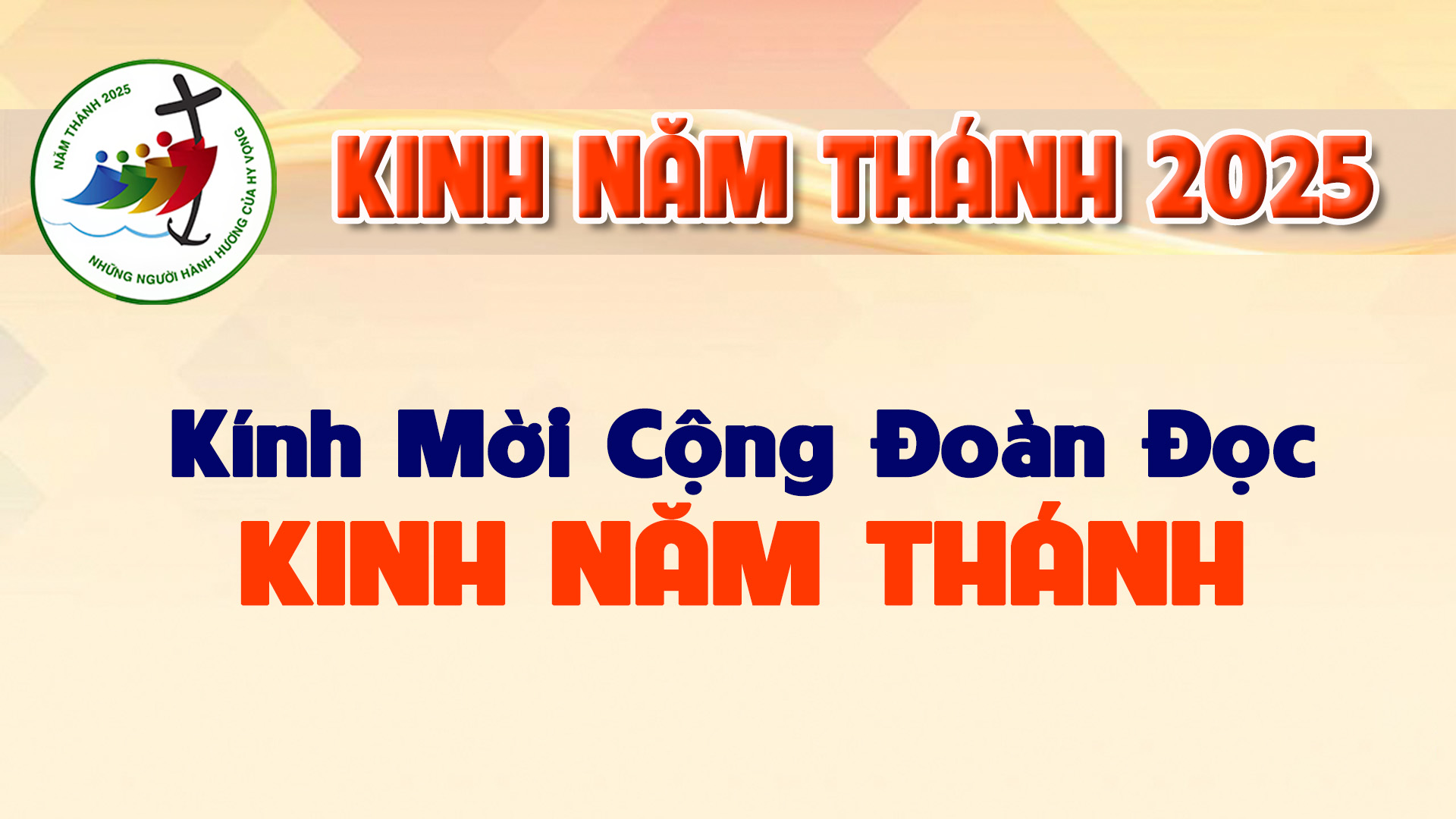 Lạy Cha trên trời/ Xin cho ơn đức tin mà Cha ban tặng chúng con/ trong Chúa Giêsu Kitô Con Cha/ và Anh của chúng con/ cùng ngọn lửa đức ái được thắp lên trong tâm hồn chúng con bởi Chúa Thánh Thần/
khơi dậy trong chúng con niềm hy vọng hồng phúc/ hướng về Nước Cha trị đến / Xin ân sủng Cha biến đổi chúng con/ thành những người miệt mài vun trồng hạt giống Tin Mừng/
Ước gì những hạt giống ấy/ biến đổi từ bên trong nhân loại và toàn thể vũ trụ này/ trong khi vững lòng mong đợi trời mới đất mới/ lúc mà quyền lực Sự Dữ sẽ bị đánh bại/ và vinh quang Cha sẽ chiếu sáng muôn đời/
Xin cho ân sủng của Năm Thánh này/ khơi dậy trong chúng con/ là Những Người Lữ Hành Hy Vọng/ niềm khao khát kho tàng ở trên trời/ đồng thời cũng làm lan tỏa trên khắp thế giới/
niềm vui và sự bình an của Đấng Cứu Chuộc chúng con/ Xin tôn vinh và ngợi khen Cha là Thiên Chúa chúng con/ Cha đáng chúc tụng mãi muôn đời. Amen.